Managing Enterprise CybersecurityMIS 4596
Unit# 15
Agenda
Zero-Day Vulnerabilities
Introduction to the Exploitation Lab, continued…
The bigger context…
Zero-Day Vulnerabilities
Zero day (0-day) is a vulnerability for which there is no software patch available
Bug > Vulnerability > Proof of concept > weaponized exploit
First day a software patch is released, is Day 1 of the patch
Day 0 - no patch available
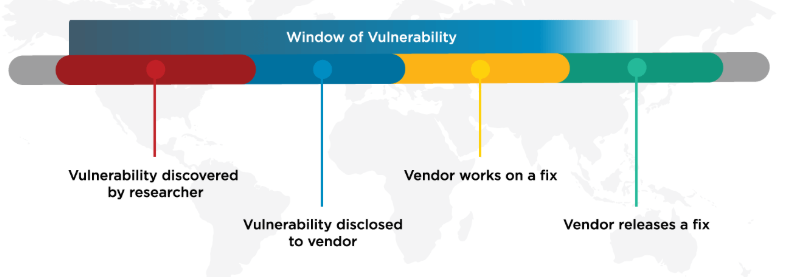 Time
Zero-day exploit market
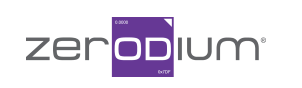 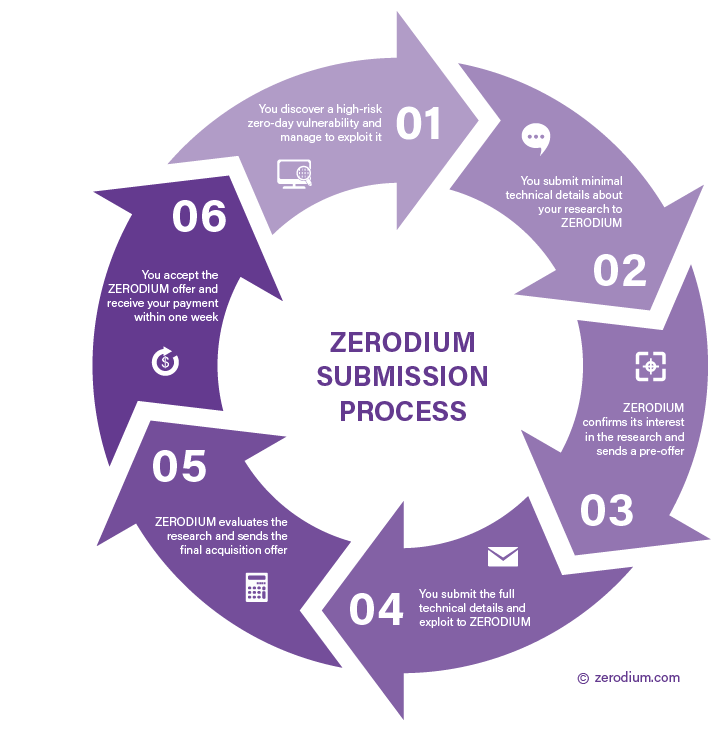 1st Exploit sold in-public was a Microsoft Excel exploit posted on eBay in 2005 
Subsequently discontinued
It violated eBay’s policy against encouraging illegal activity
Today: Zerodium is a zero-day purchaser and researcher
Zerodium
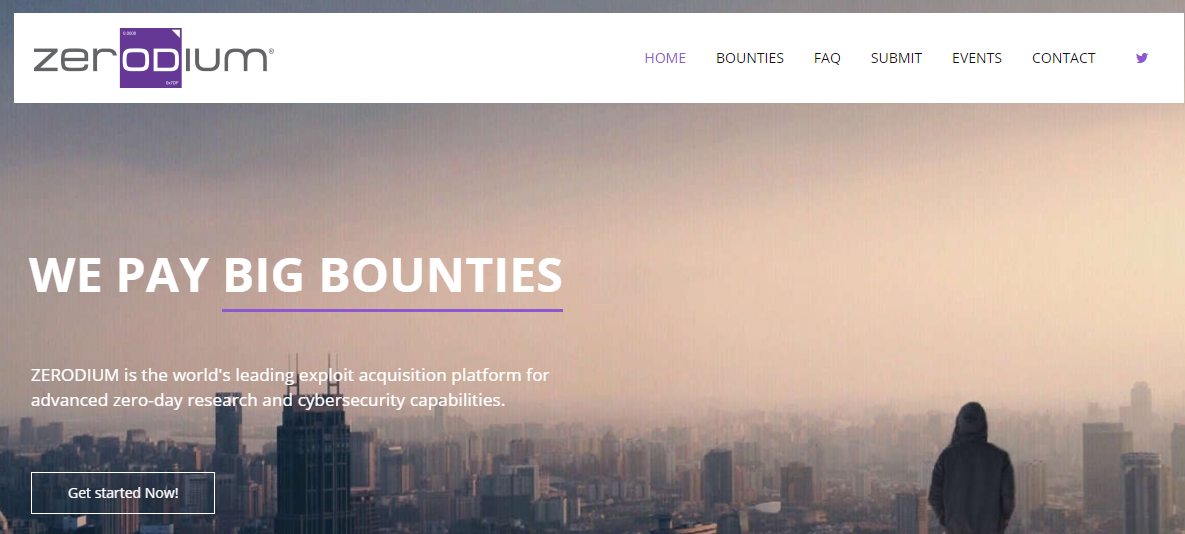 An American information security company founded in 2015 with operations in Washington D.C.
and Europe
Its main business is developing and acquiring premium zero-day exploits from security researchers and reporting the research, along with protective measures and security recommendations to its government clients as part of the ZERODIUM Zero Day Research Feed

The company has reportedly more than 1,500 researchers and has paid more than $50,000,000 in bounties between 2015 and 2021
https://en.wikipedia.org/wiki/Zerodium
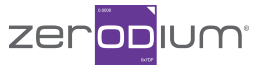 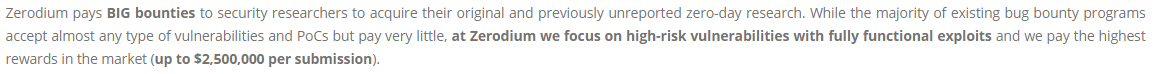 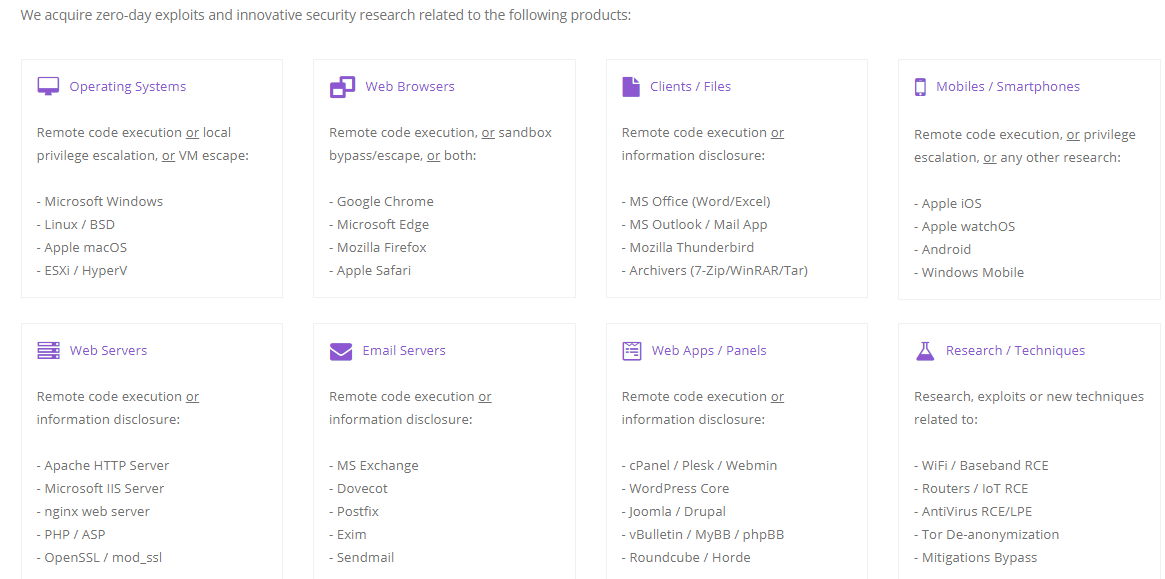 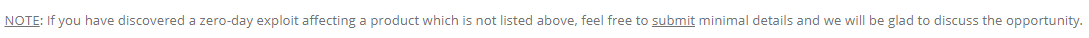 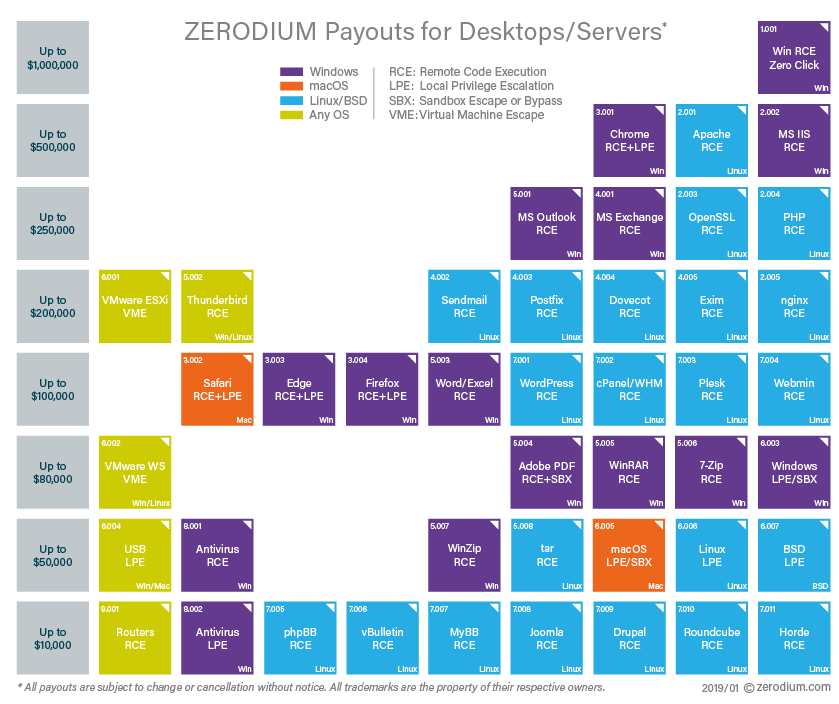 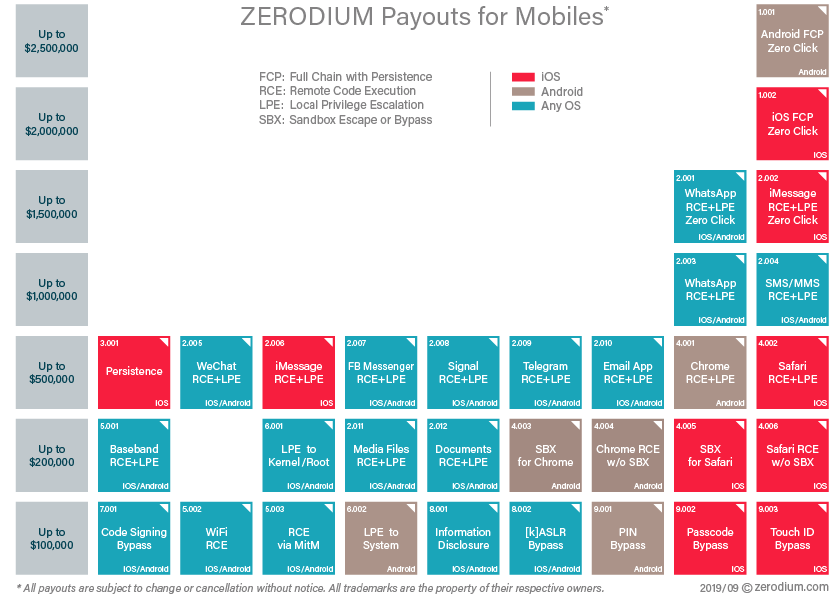 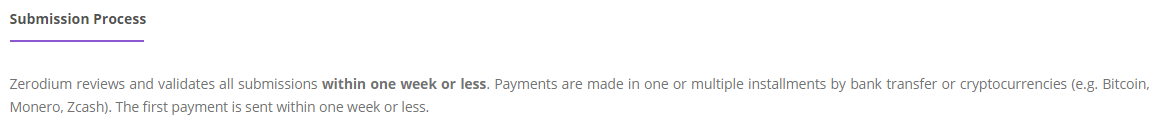 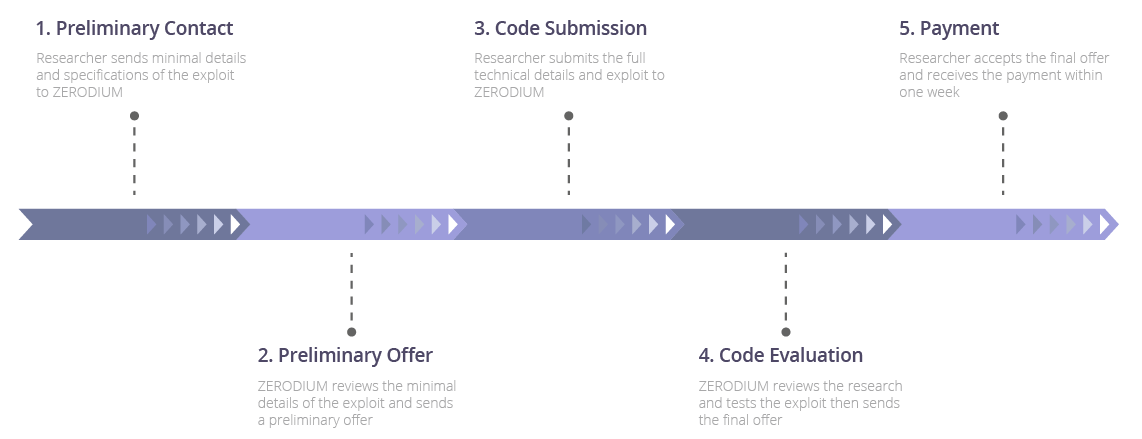 Agenda
Zero-Day Vulnerabilities
Introduction to the Exploitation Lab, continued…
The bigger picture
NIST Risk Management Framework
Categorizing information systems to select the right amount of cybersecurity
Caution
The tools and techniques discussed and used in this course should only be used on systems you personally own, or have written permission to use
Some of the tools used have potential to disrupt or break computer systems
Penetration Testing Execution Standard
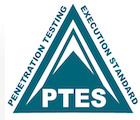 http://www.pentest-standard.org/index.php/Main_Page
Penetration Testing’s main activities:
Pre-engagement Interactions
Intelligence Gathering
Threat Modeling
Vulnerability Analysis
Exploitation
Post Exploitation
Reporting
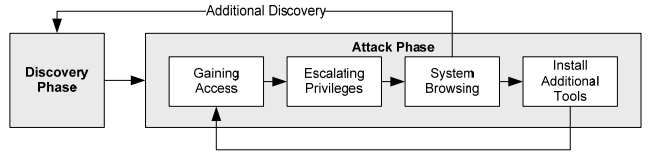 Exploitation Lab
Lab: Exploitation
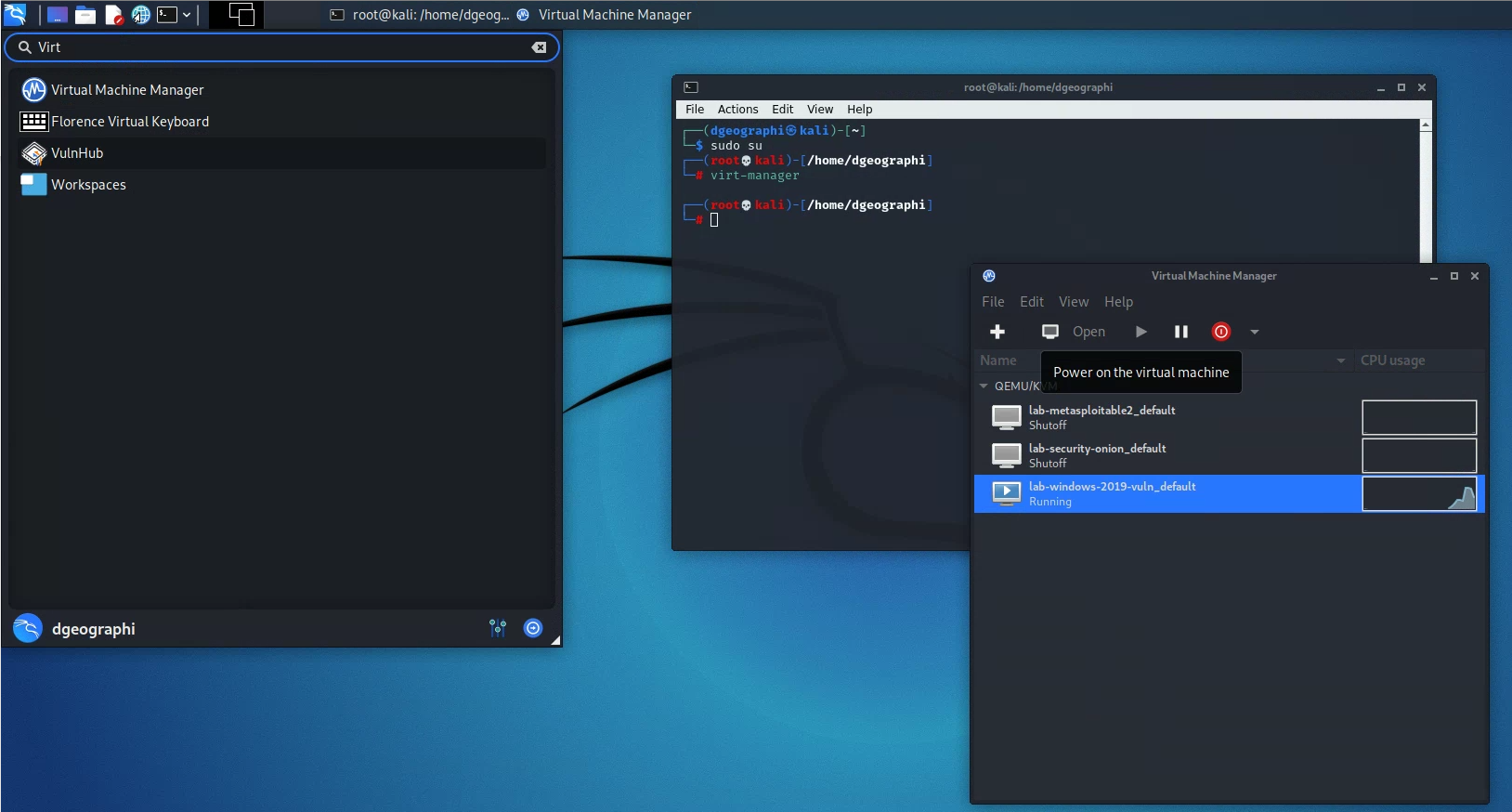 Part 1: Exploit Windows 7 via Icecast Vulnerability
Simple logical network diagram
Kali Linux
Windows 7
Vulnerability Scanning
Metasploit
Icecast
Exploit + Payload
Reverse Shell
Command & Control
Icecast
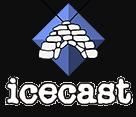 Free server software for streaming multimedia
Supports Ogg (Vorbis and Theora), Opus, WebM and MP3 streams
For creating an Internet radio station, private jukebox, or something in between 
Very versatile - new sound data file formats added relatively easily based on open standards for communication and interaction
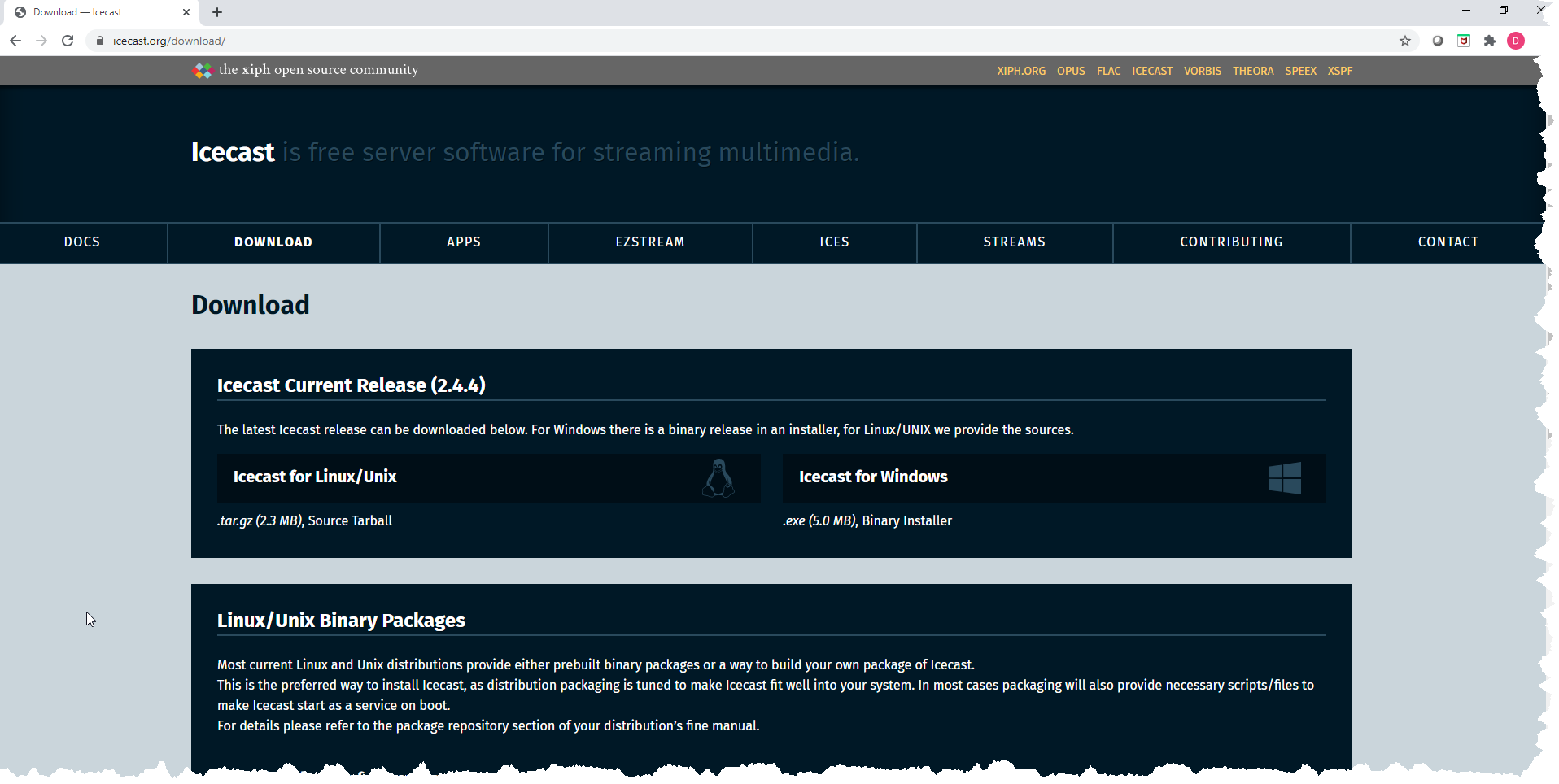 Start Windows
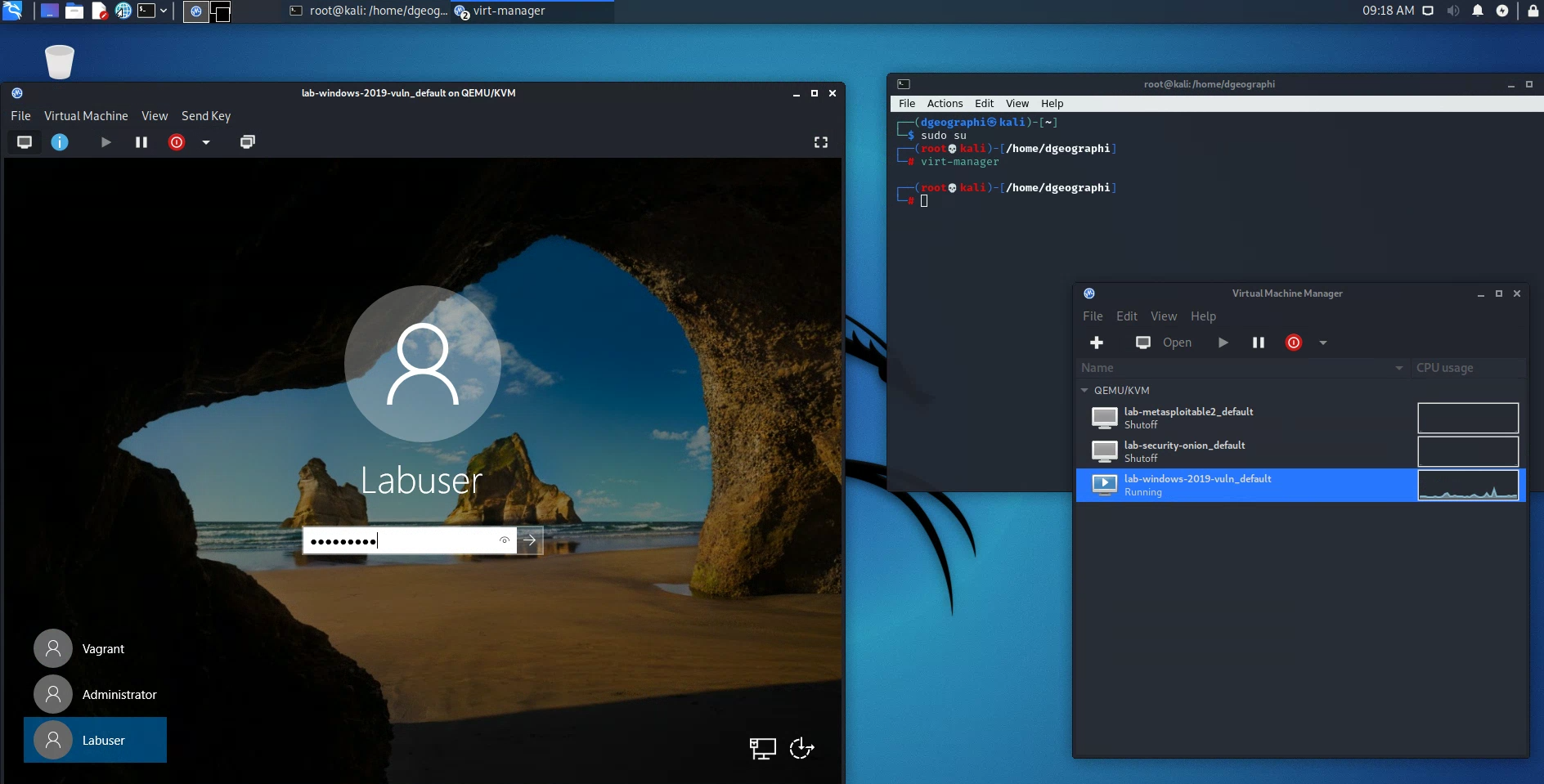 On Win7, run Icecast as administrator
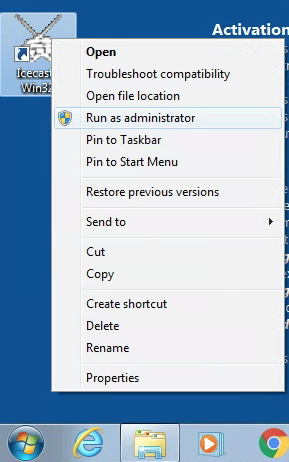 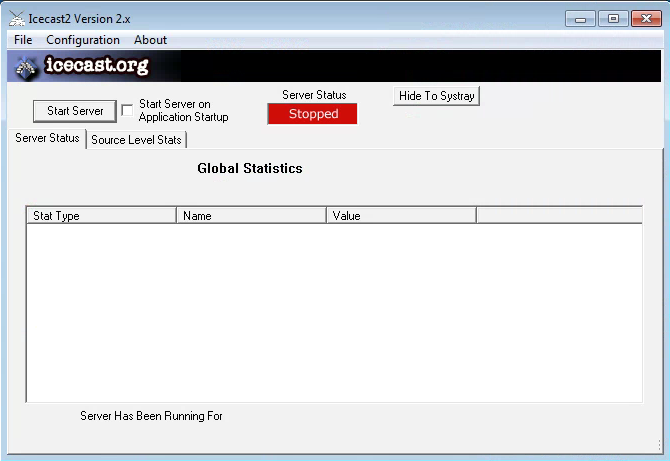 Start Server
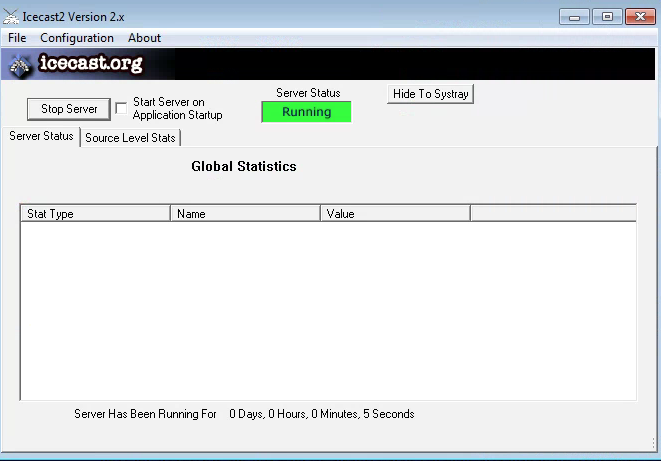 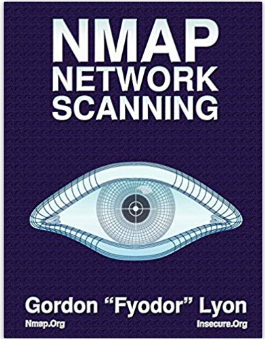 What is running on the Win7 box in our lab?
Kali Linux
Windows 7
Vulnerability Scanning
Metasploit
Icecast
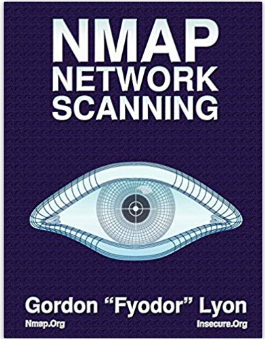 What is running on the Win7 box in our lab?
Nmap flag -sV is for service version scanning
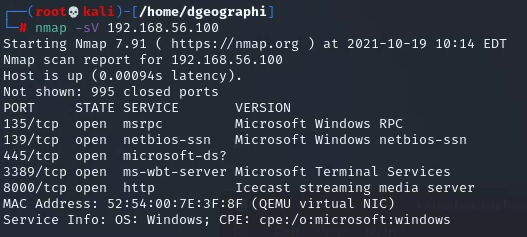 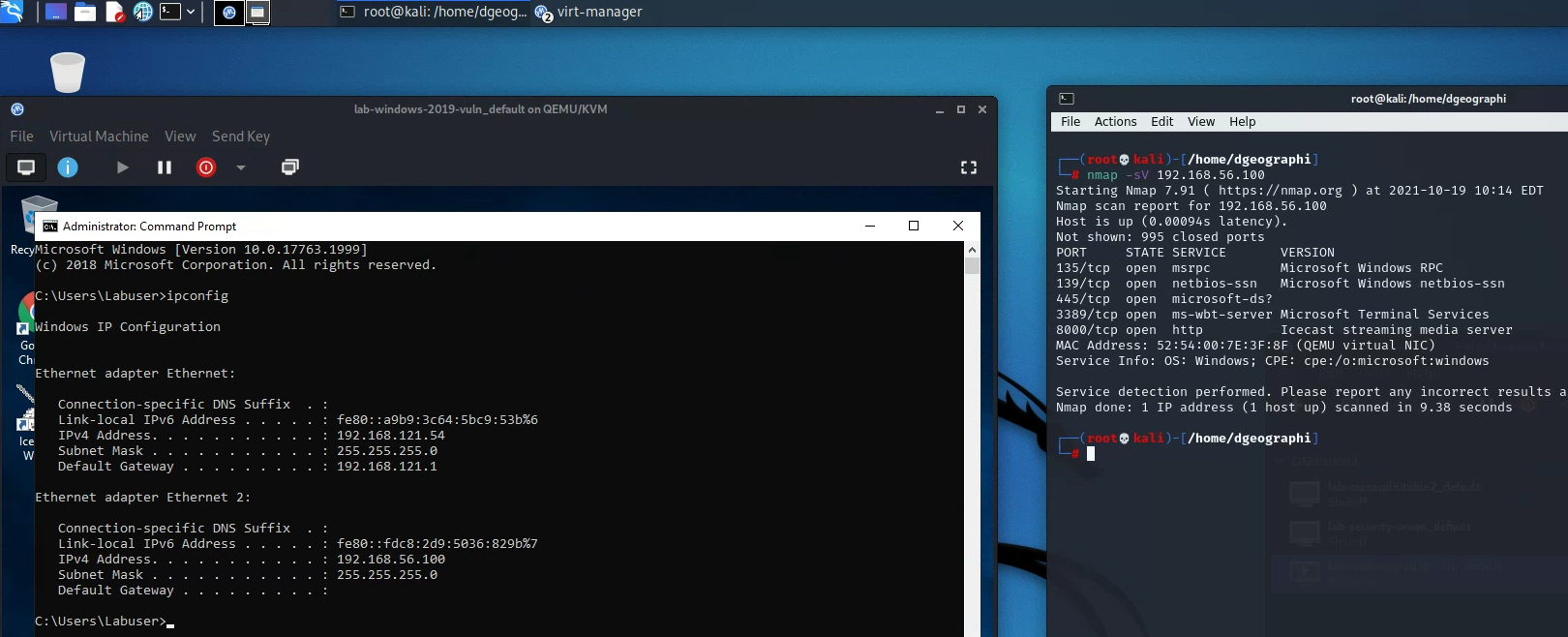 Where do you find information on IceCast’s vulnerabilities?
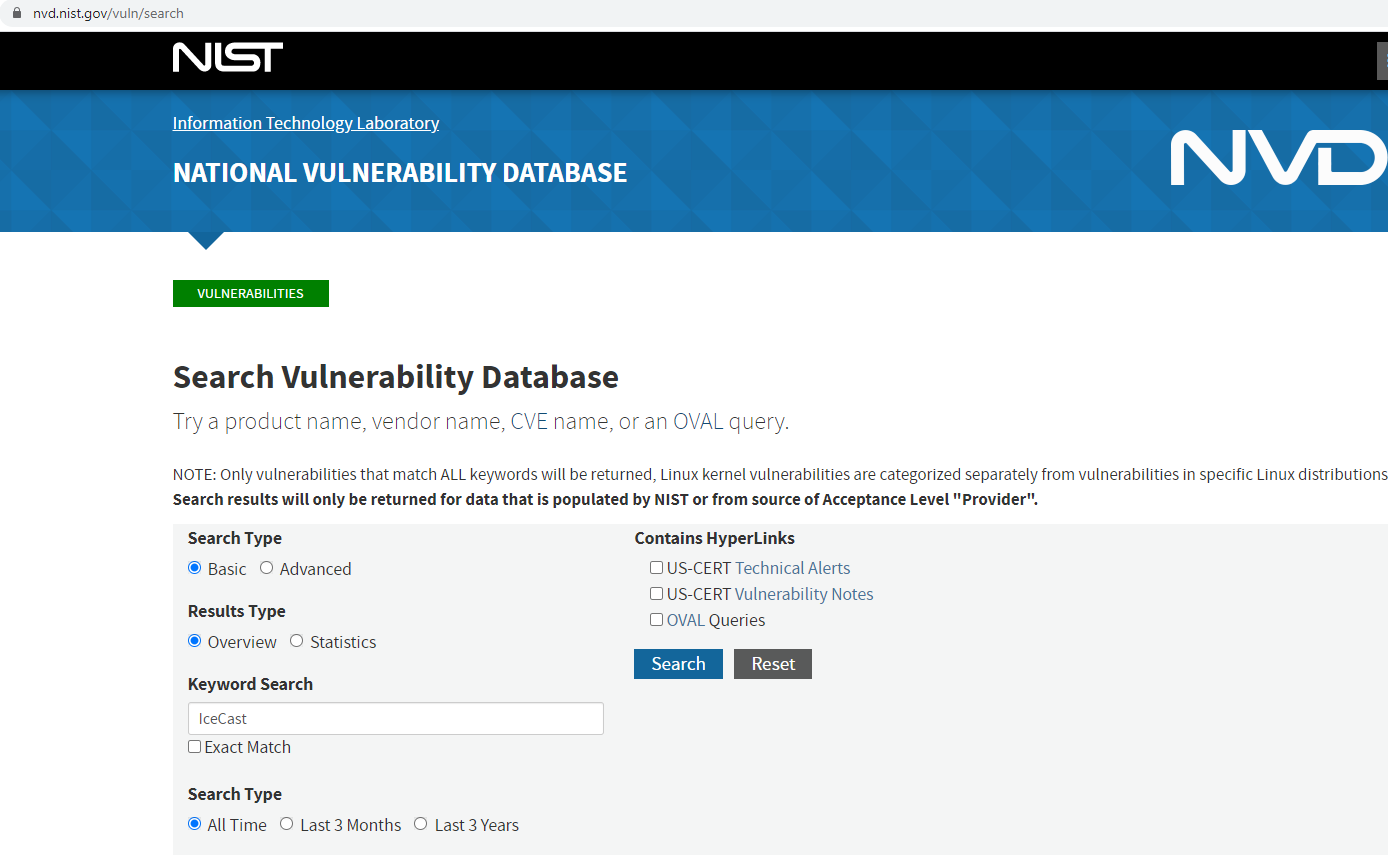 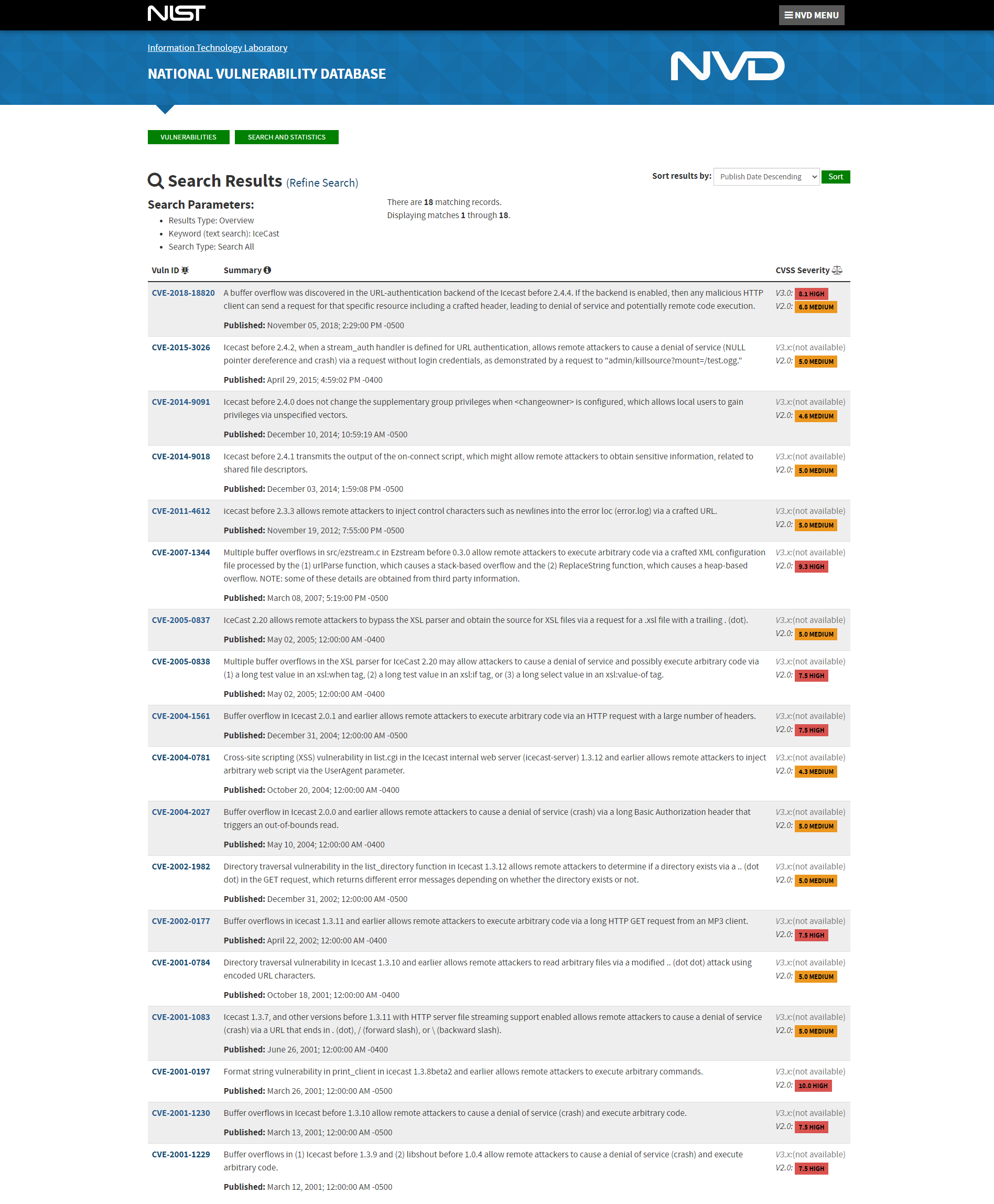 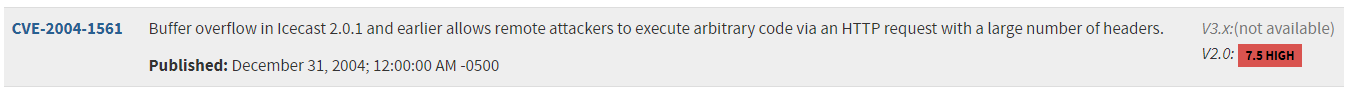 Where do you find information on IceCast’s vulnerabilities?
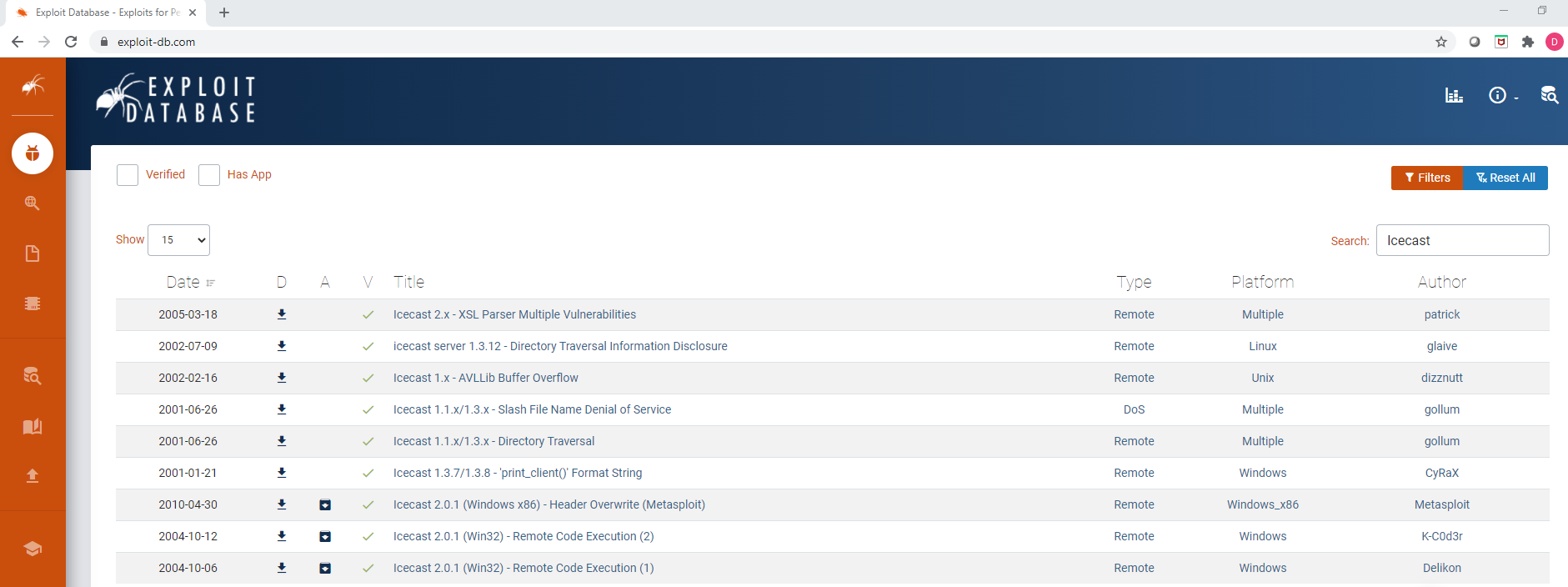 Metasploit basics
Start Metasploit’s database:



Start Metasploit:
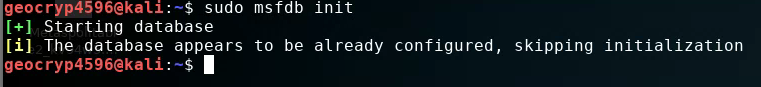 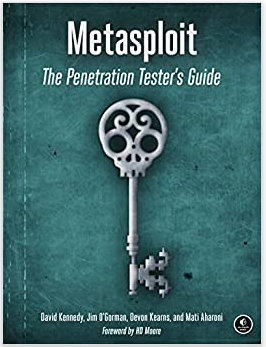 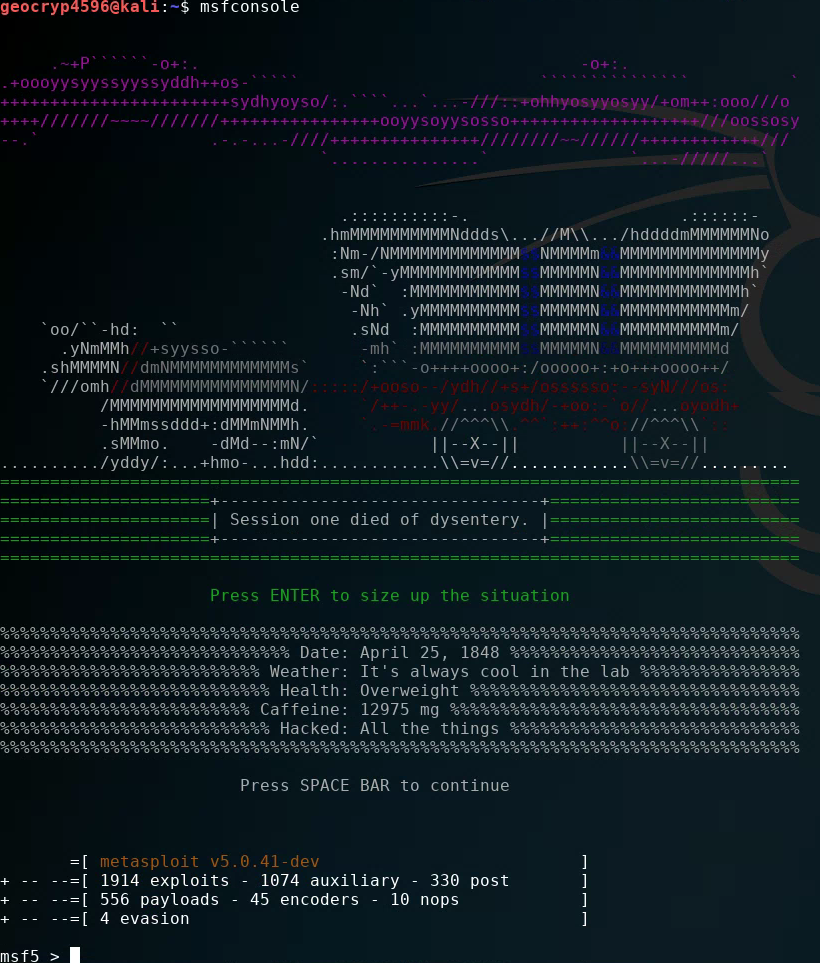 Metasploit basics
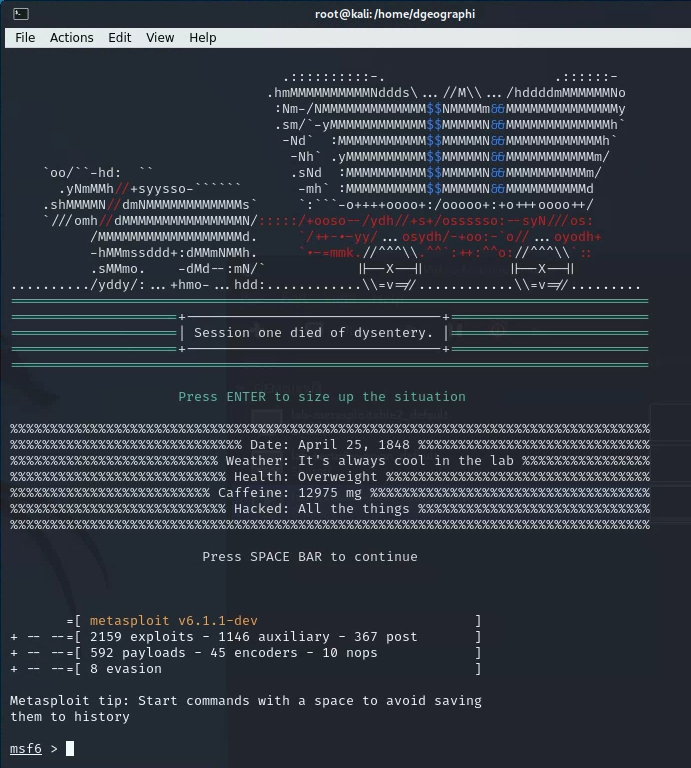 Start Metasploit:
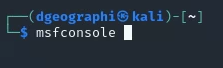 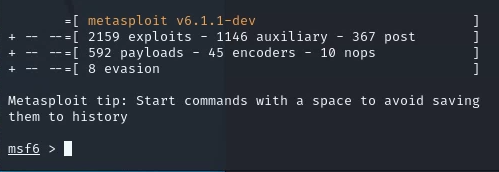 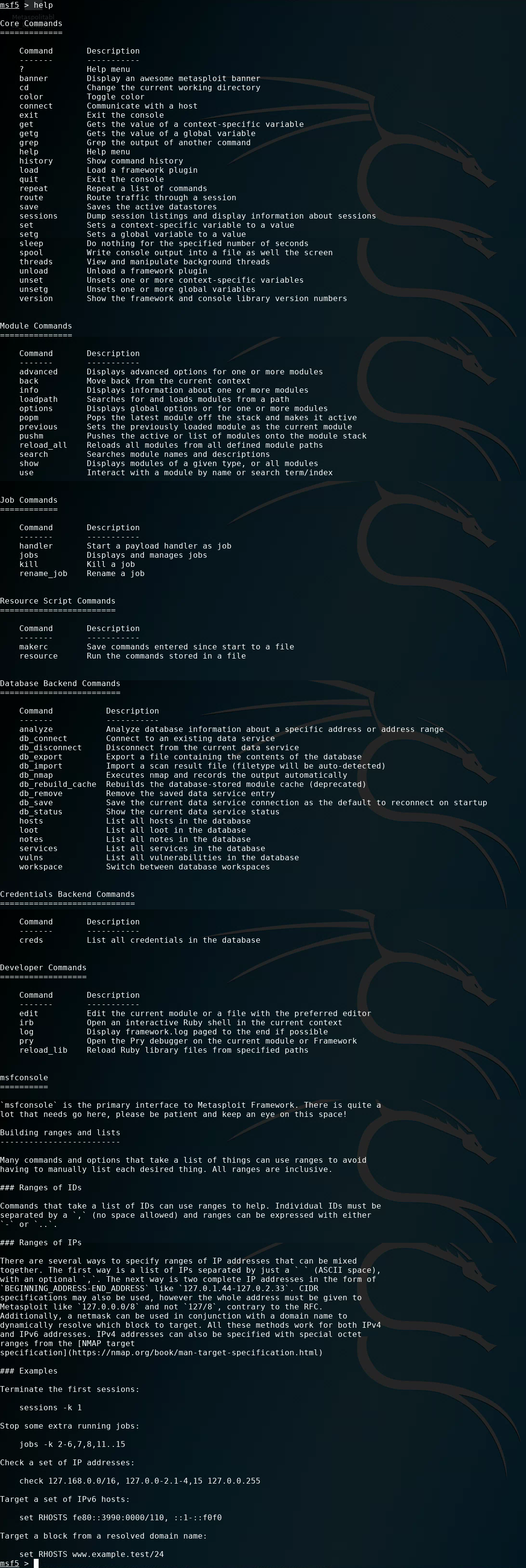 Metasploit basics
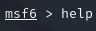 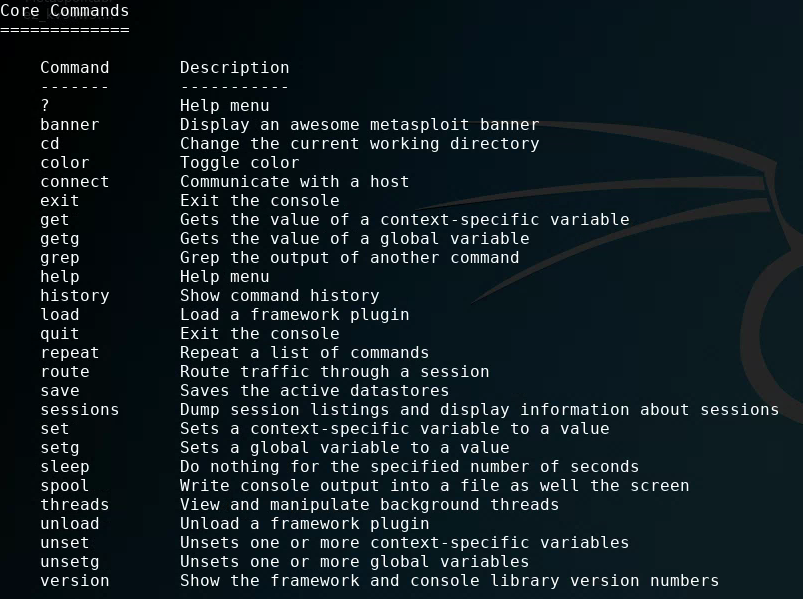 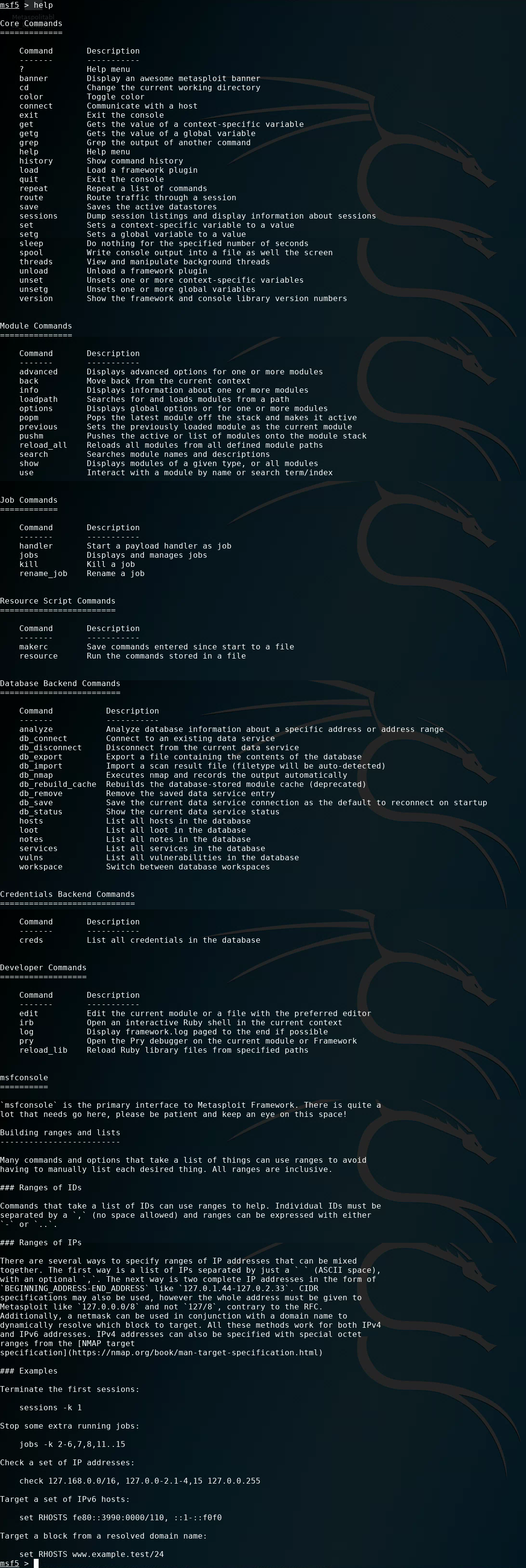 Metasploit basics
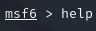 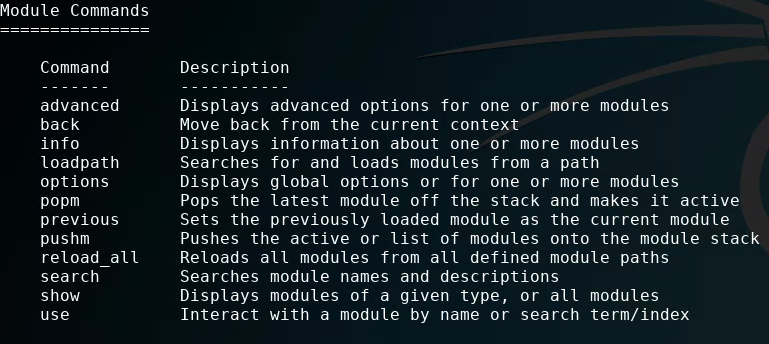 Metasploit basics
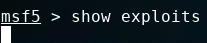 You can show all the exploits, but there are many…
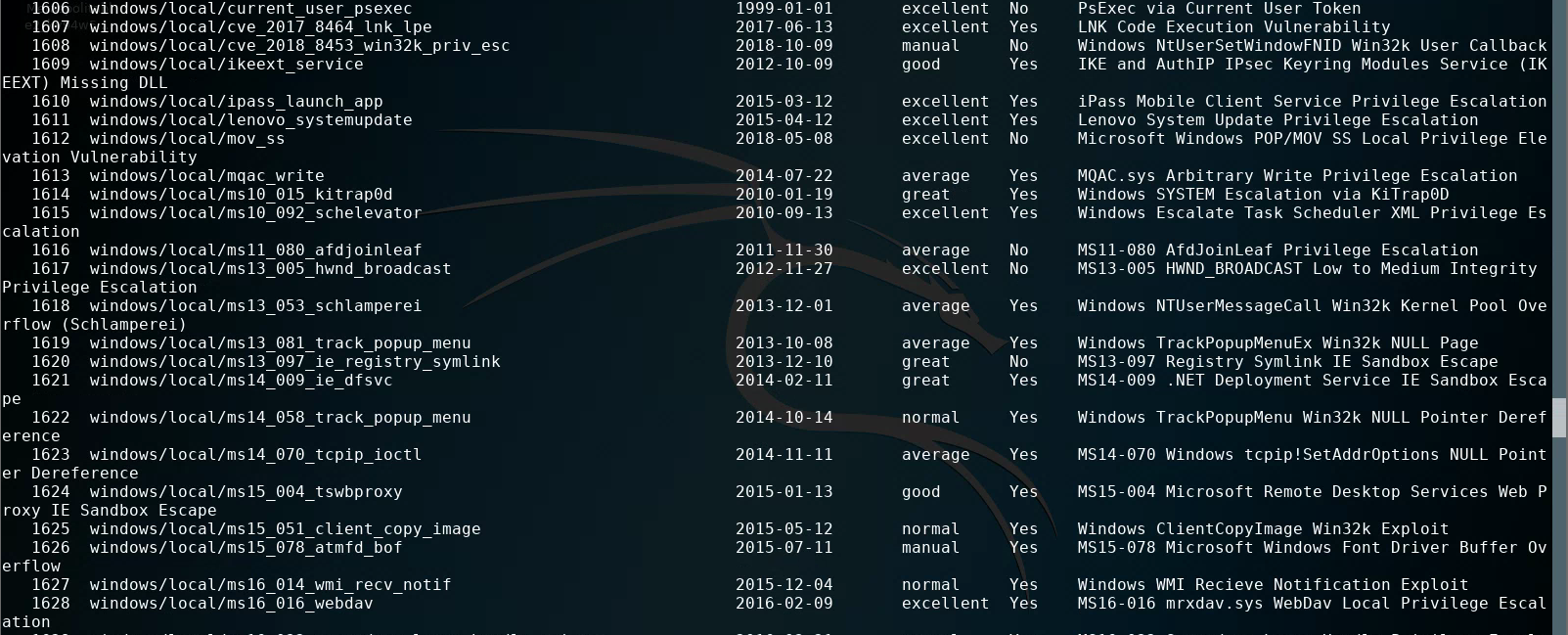 Metasploit basics
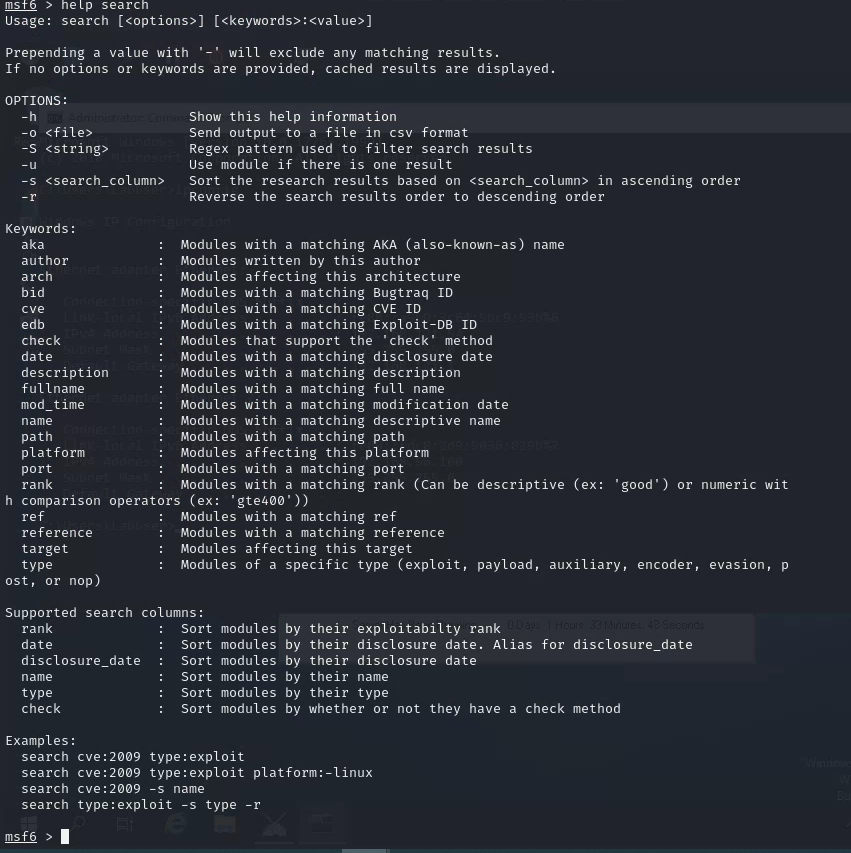 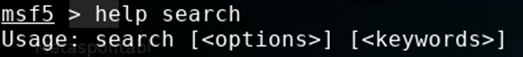 You can search for a Metasploits’ database of exploits for specific exploits by name
Metasploit basics
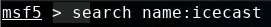 You can search Metasploit’s database for specific exploits by name
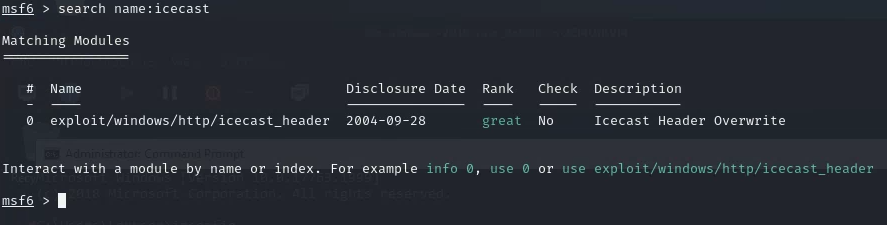 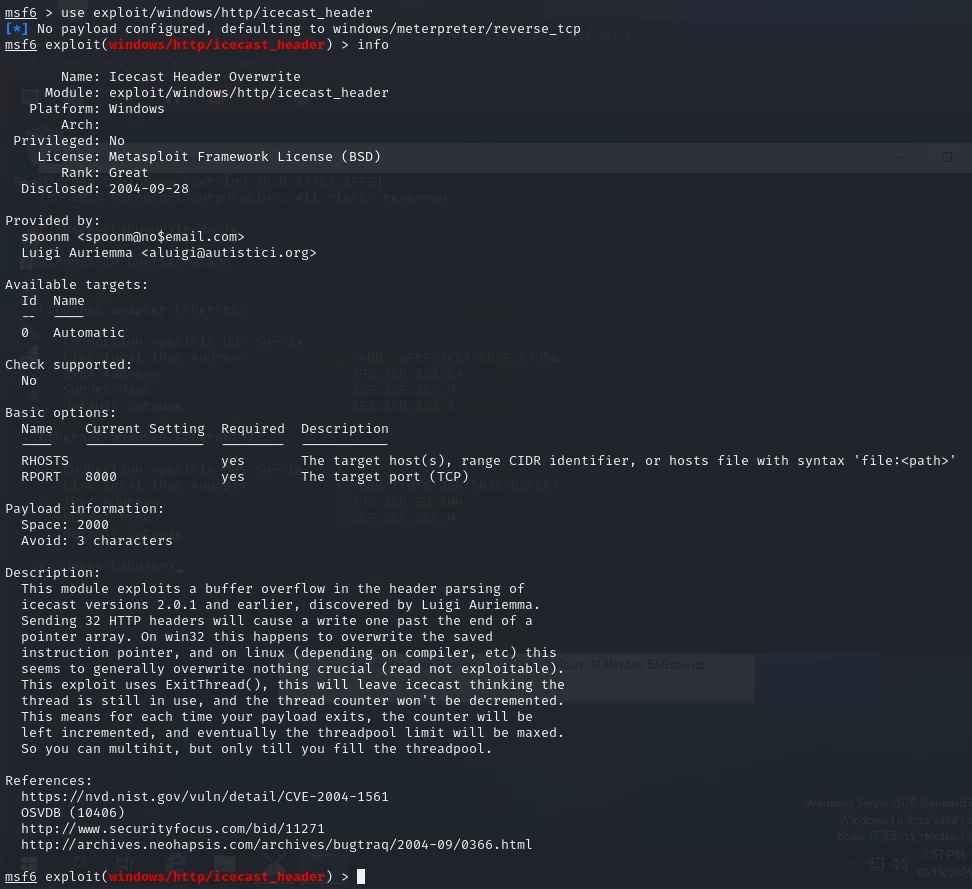 Metasploit basics
You can find out more about the exploit
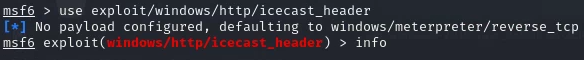 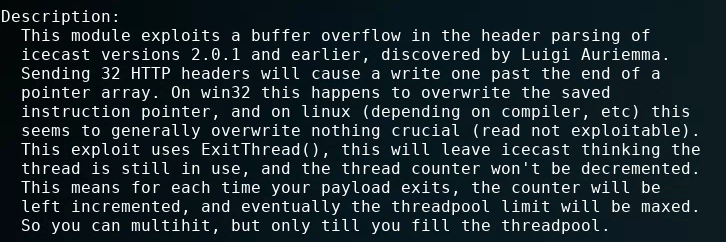 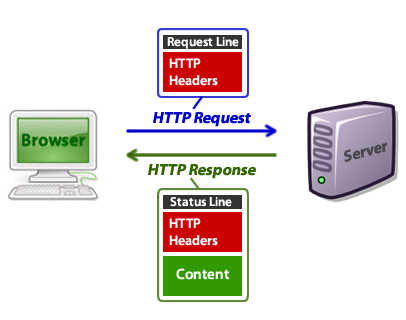 Icecast – HTTP Headers Exploit
In 2004, Luigi Auriemma discovered that sending 32 HTTP headers will cause Icecast versions 2.0.1 and earlier running on Windows will cause a write one past the end of an instruction pointer array (“command buffer”)…
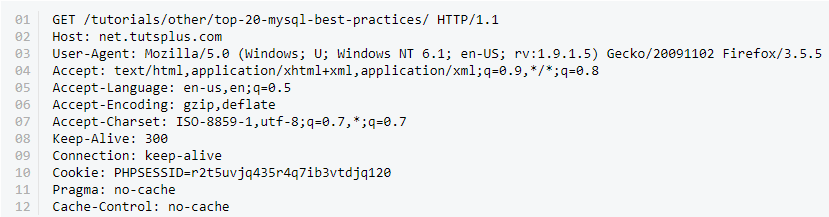 …resulting in the ability to get Icecast to run arbitrary code (i.e. the Meterpreter payload) placed by the exploit
NIST: CVE-2004-1561
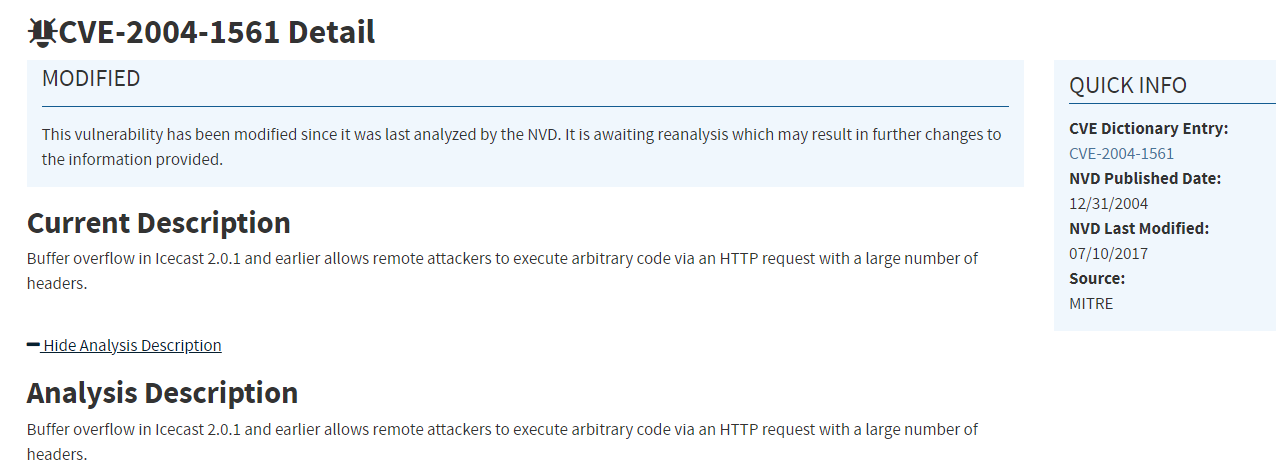 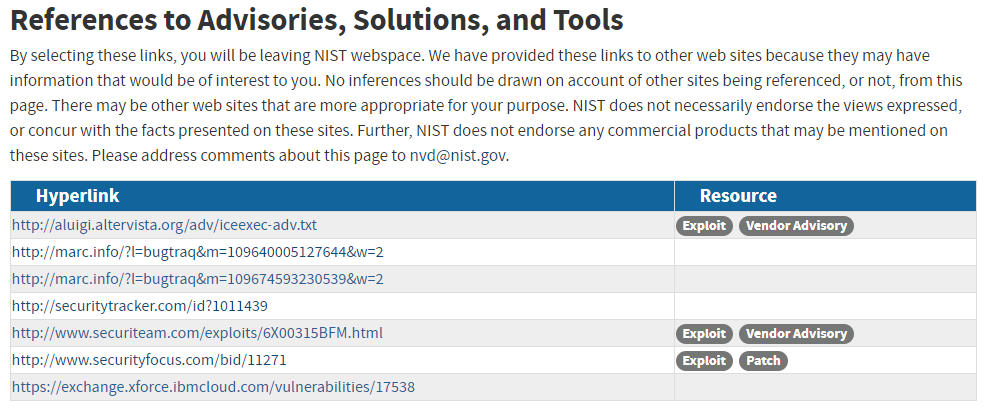 http://aluigi.altervista.org/adv/iceexec-adv.txt
Metasploit basics
You can find out about the exploit’s runtime options
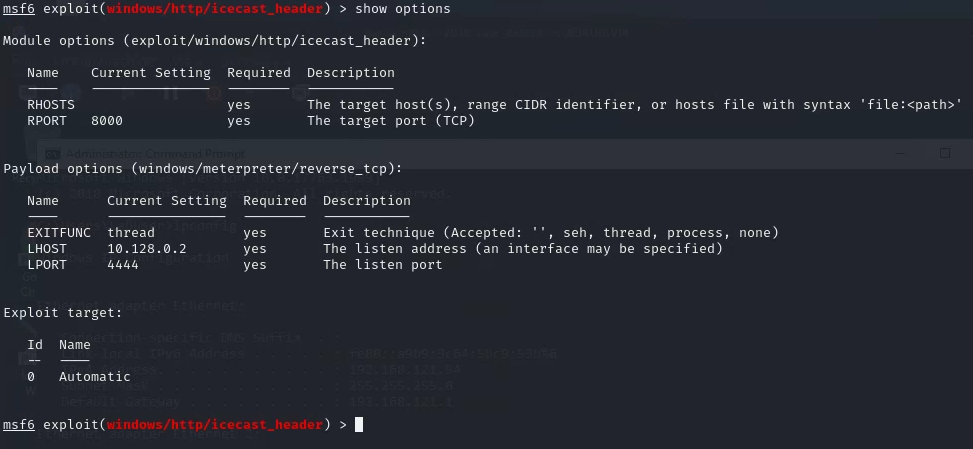 Part 1: Exploit Windows 7 via Icecast Vulnerability
Simple logical network diagram
Kali Linux
Windows 7
Vulnerability Scanning
Metasploit
Icecast
Exploit + Payload
Metasploit basics
You can find out about the exploit’s payloads for this exploit…
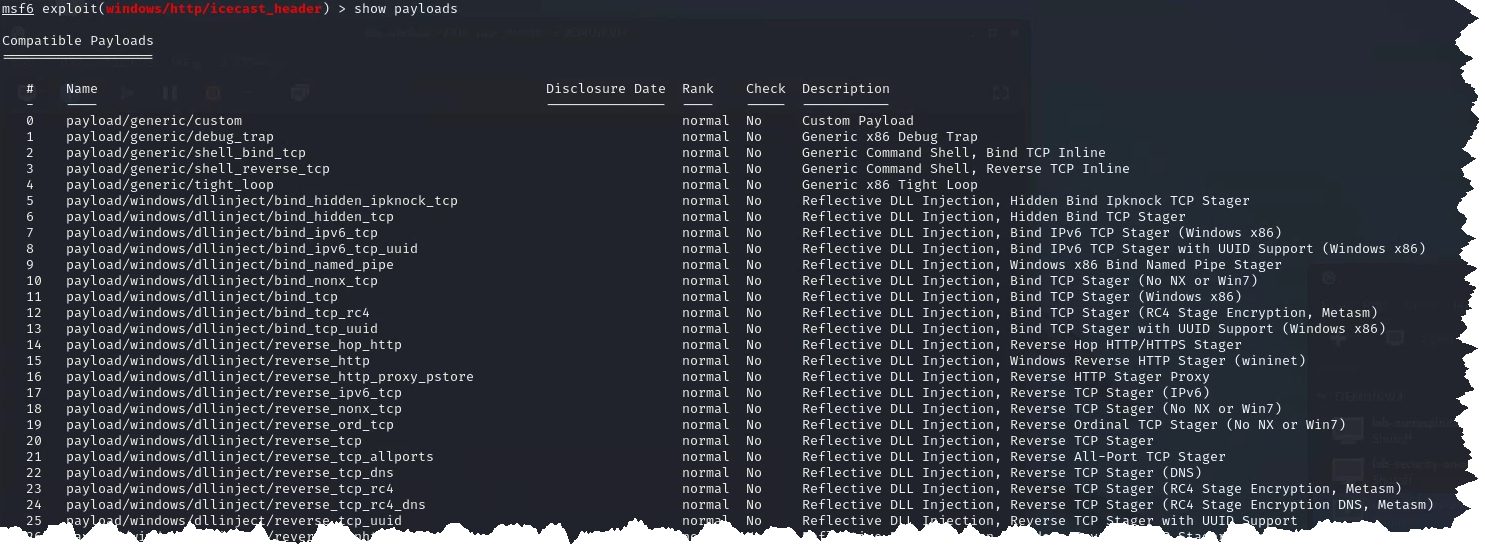 Metasploit basics – reverse shell
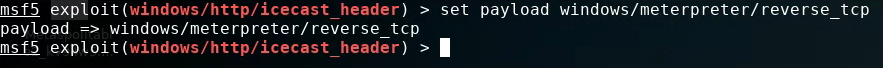 https://metasploit.help.rapid7.com/docs/working-with-payloads
Reflective programming: Is a metaprogramming strategy, the provides a process the ability to modify its own structure and behavior at runtime
Reflective DLL injection is employed to load a library (e.g. reverse shell) into memory and then into a host process
Reverse shell in an interpreter that runs on one computer, but its command input/output is from another computer

This will enable you to reach Windows from Kali, and Kali from Windows  

A reverse shell is usually a “first choice” exploit

There are many different reverse shells available, and the most commonly known and stable has been the windows/meterpreter/reverse_tcp payload
Part 1: Exploit Windows 7 via Icecast Vulnerability
Simple logical network diagram
Kali Linux
Windows 7
Vulnerability Scanning
Metasploit
Icecast
Exploit + Payload
Reverse Shell
Command & Control
Metasploit basics – reverse shell
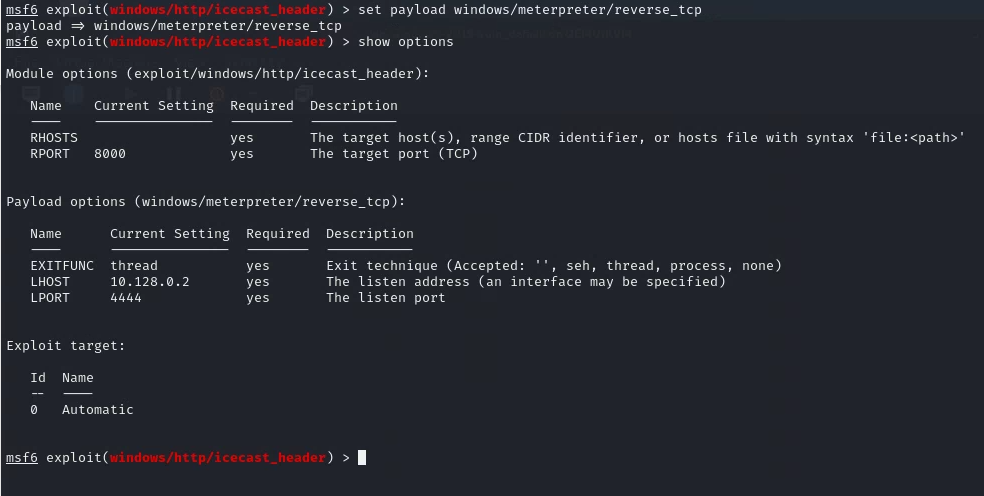 Remote host: Win7
Local host: 
Kali Linux
Remember: Where do you find IP addresses of your machines?
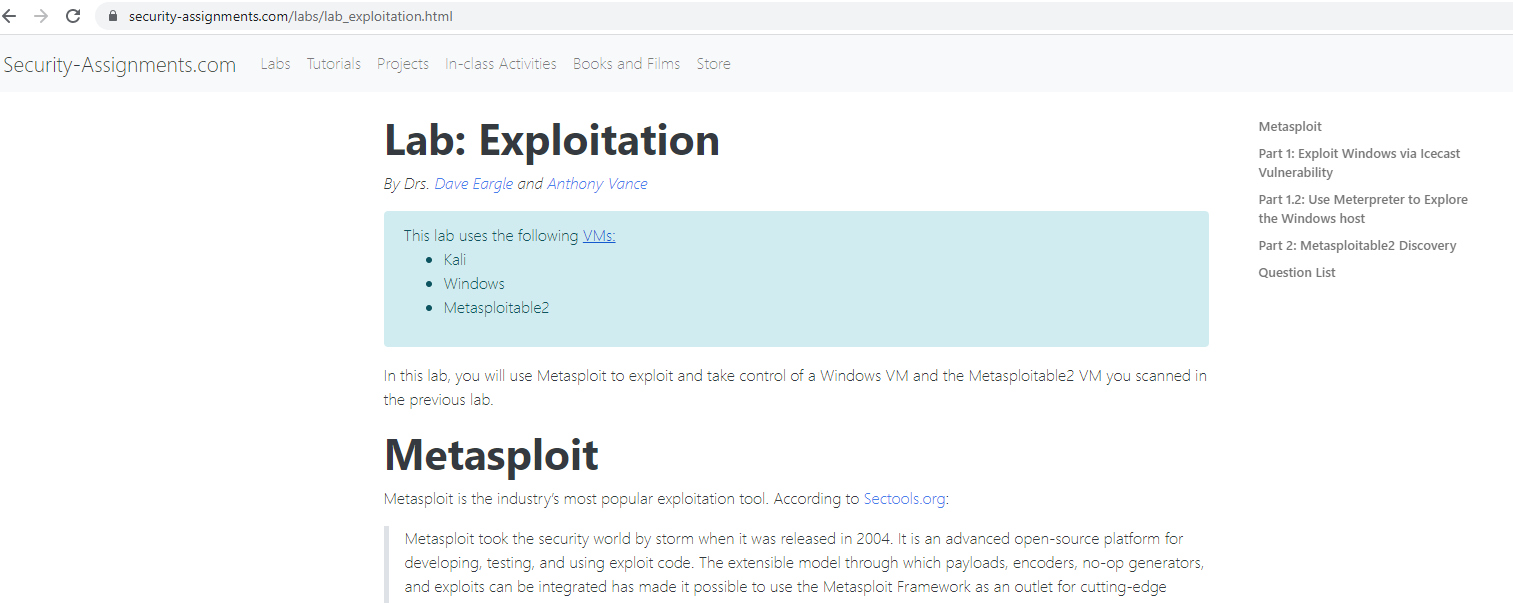 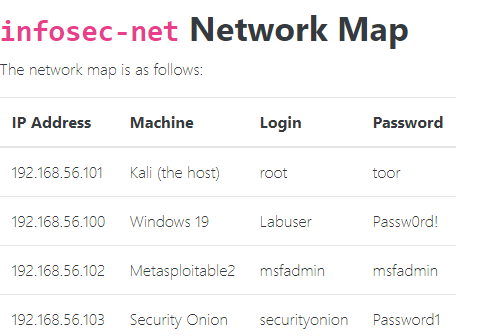 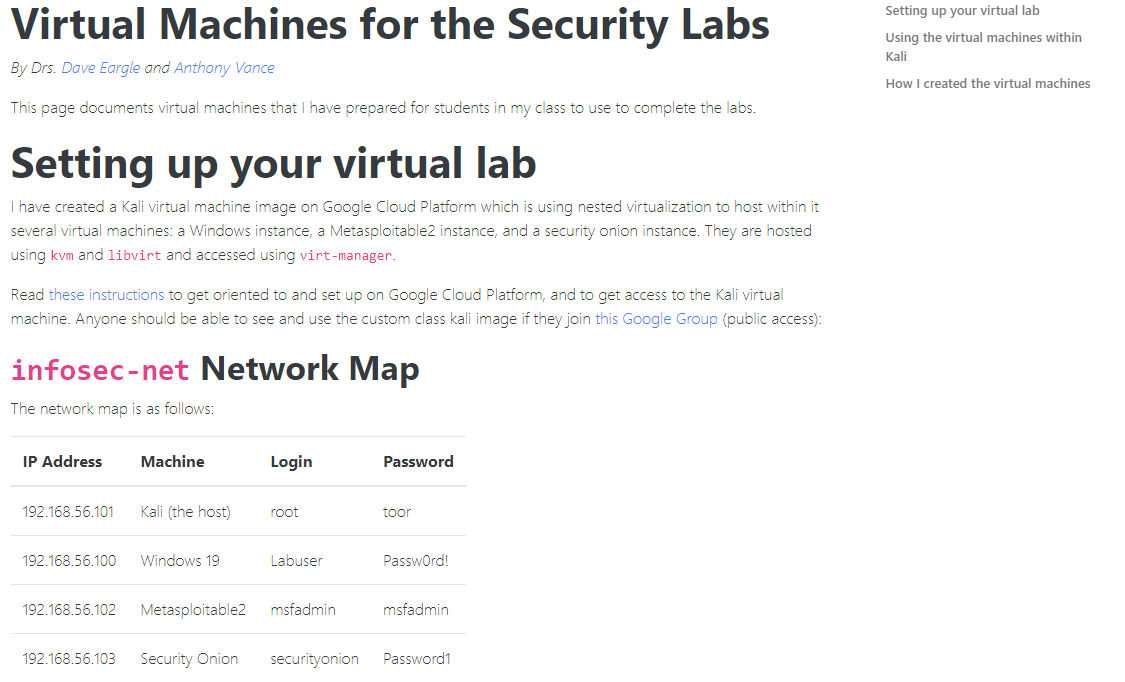 Metasploit basics – setting up the reverse shell
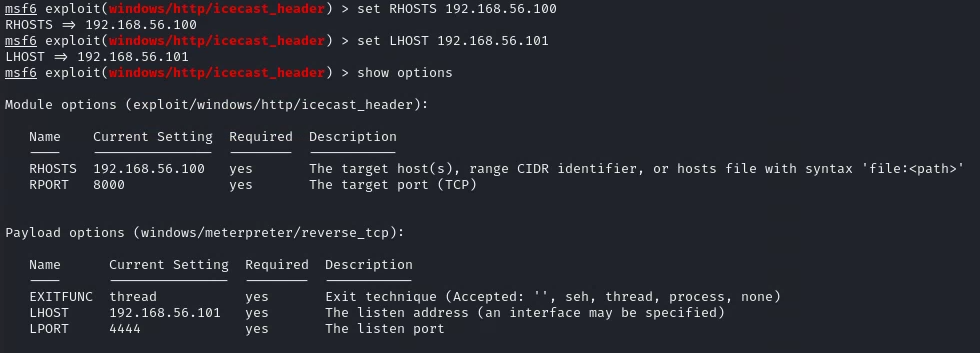 Remote 
host:
Local 
host:
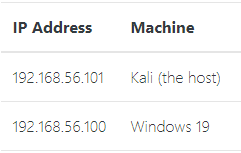 Metasploit basics – setting up the reverse shell
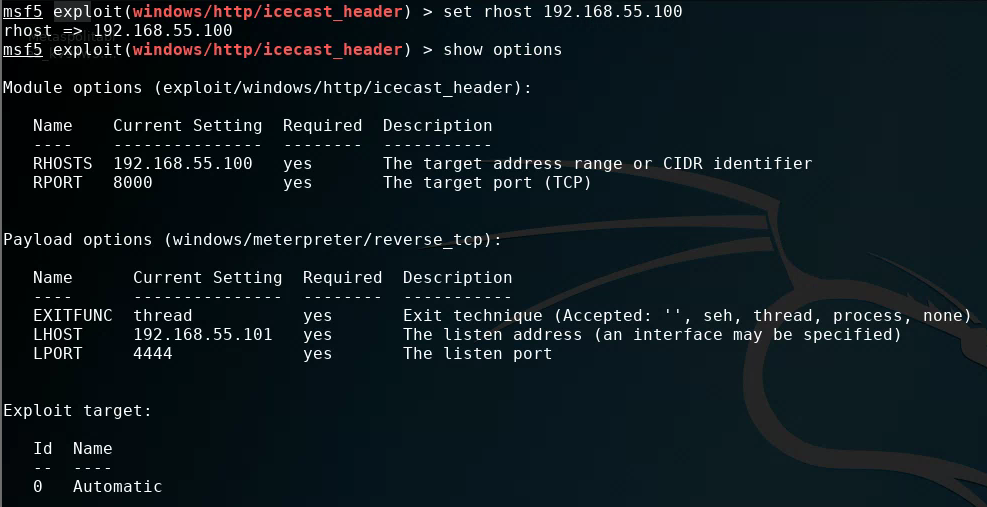 Metasploit basics – run the exploit
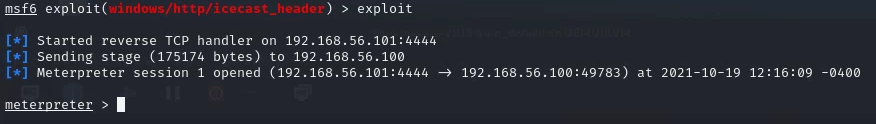 Metasploit Framework’s Meterpreter workflow
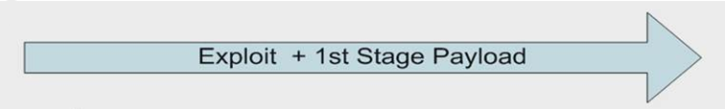 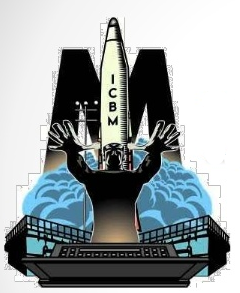 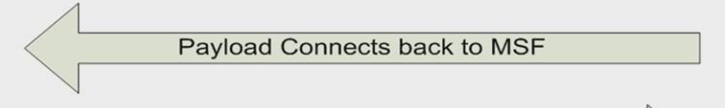 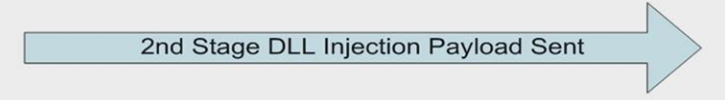 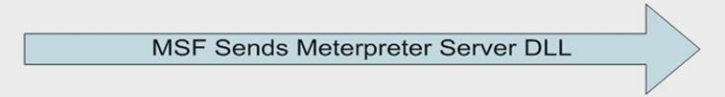 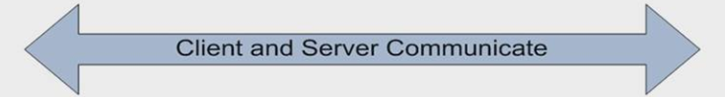 Metasploit basicsMeterpreter commands
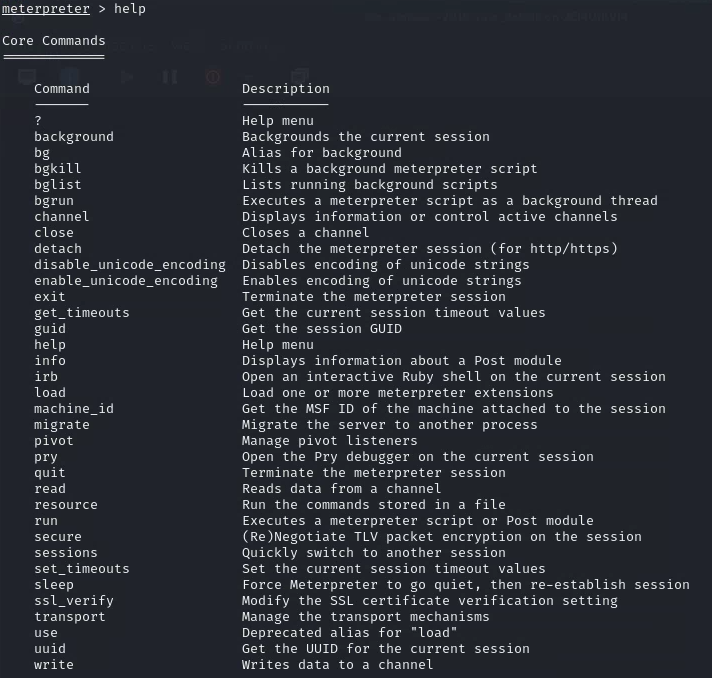 Metasploit basicsMeterpreter commands
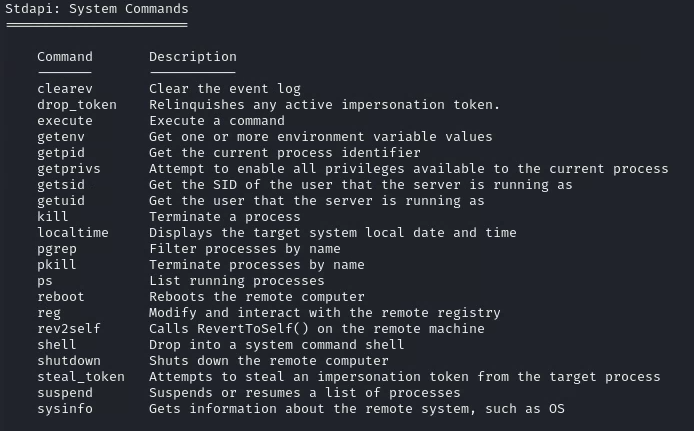 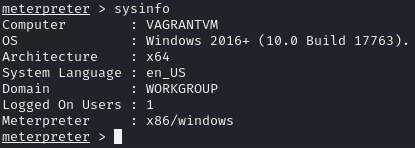 Metasploit basicsMeterpreter commands
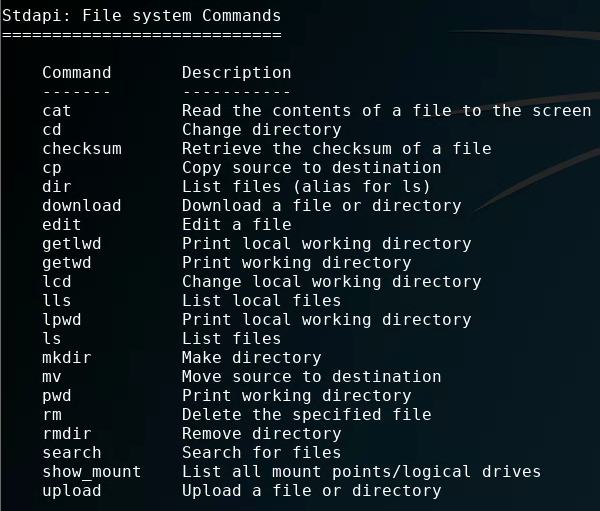 Metasploit basics – run the exploit
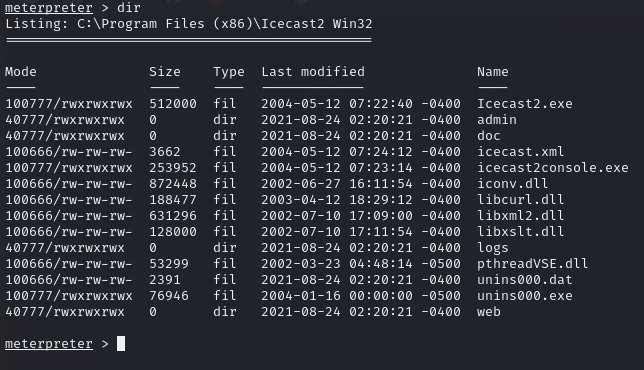 Metasploit basics – run the exploit
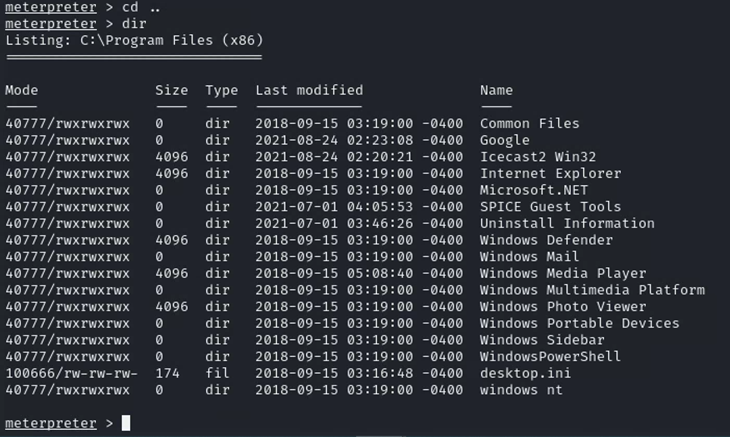 Metasploit basics – Meterpreter commands	Working with the Windows command prompt through Meterpreter
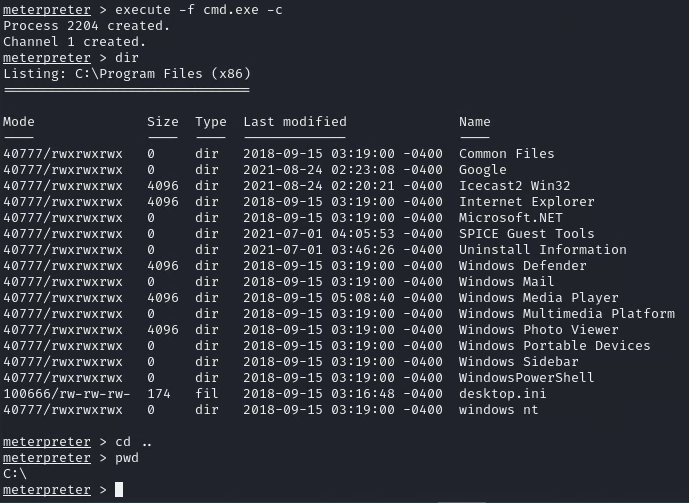 Metasploit basics – Exiting Meterpreter
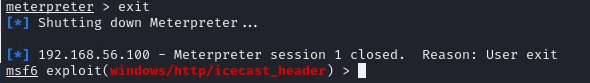 Agenda
Zero-Day Vulnerabilities
Introduction to the Exploitation Lab, continued…
The bigger context…
Risk Management Framework (RMF)
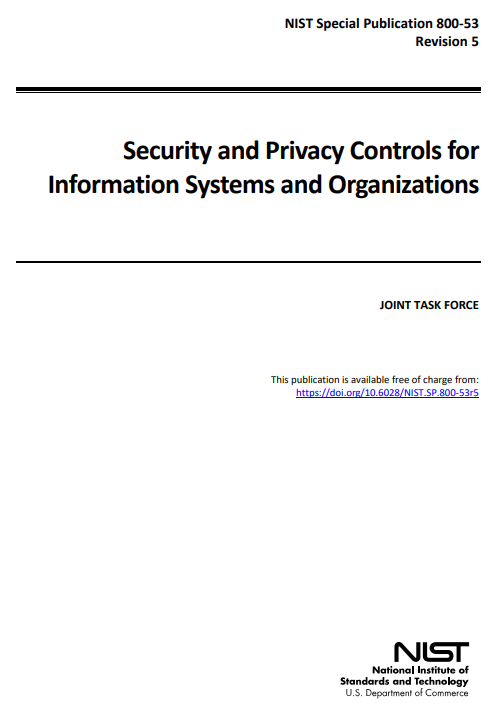 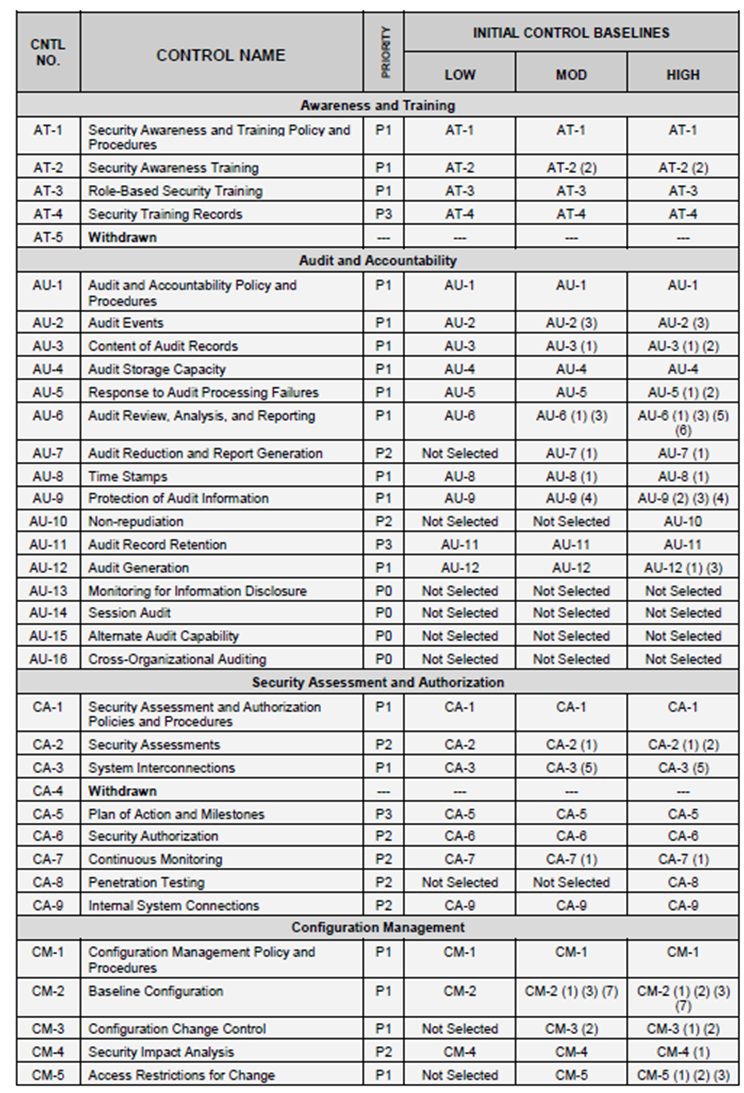 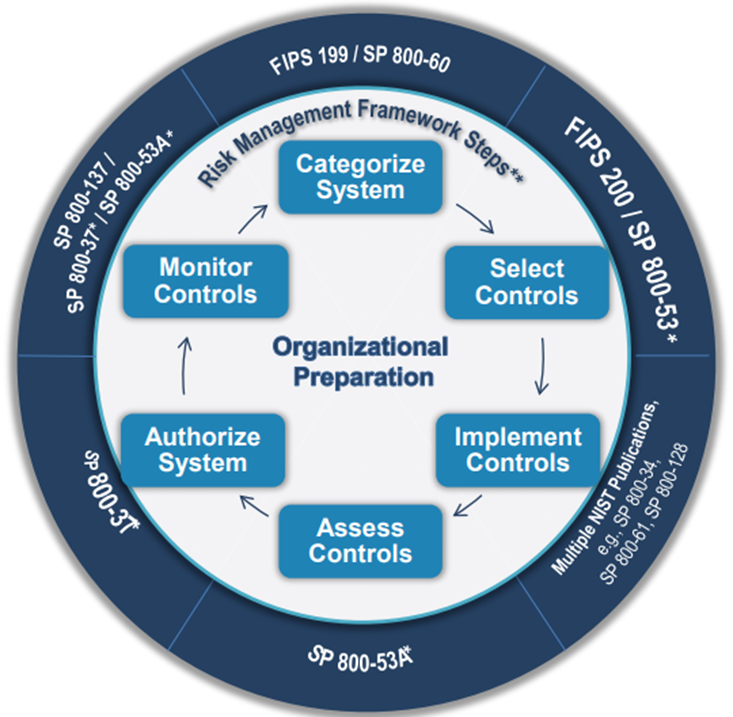 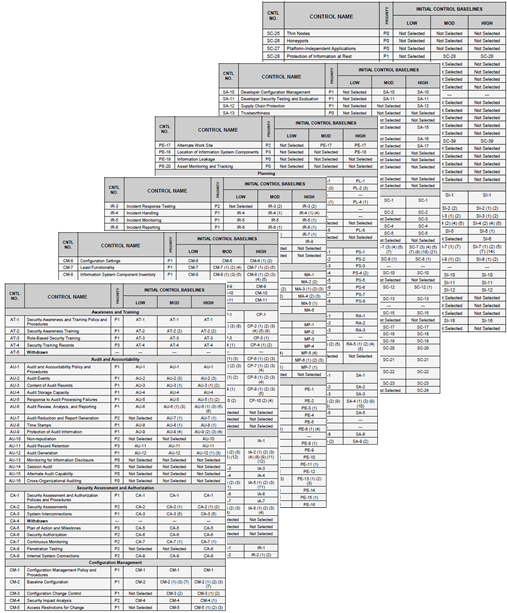 51
Where does vulnerability scanning and penetration testing fit in the RMF?
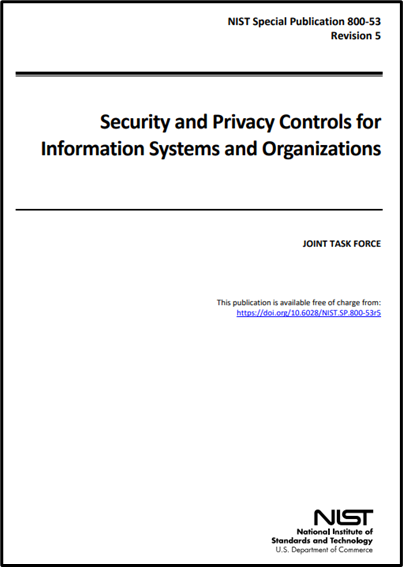 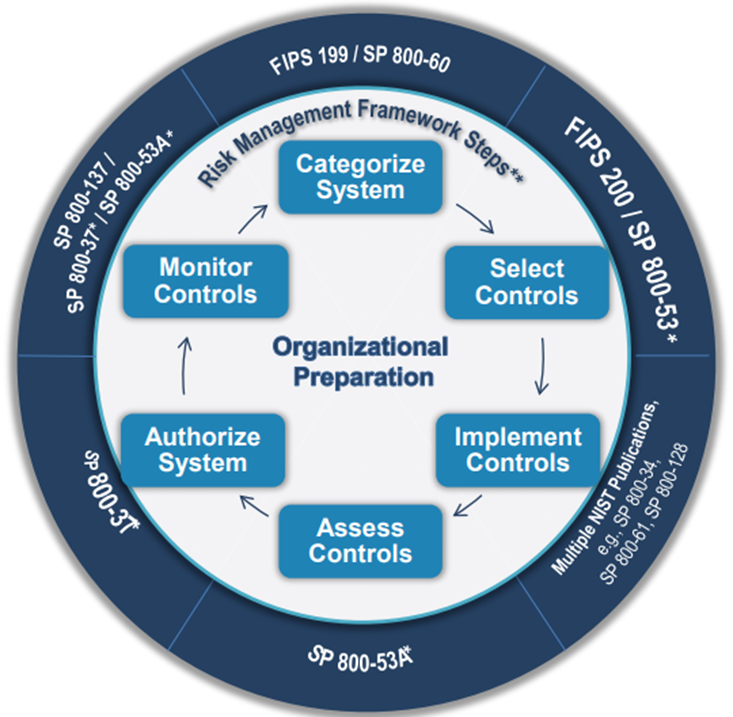 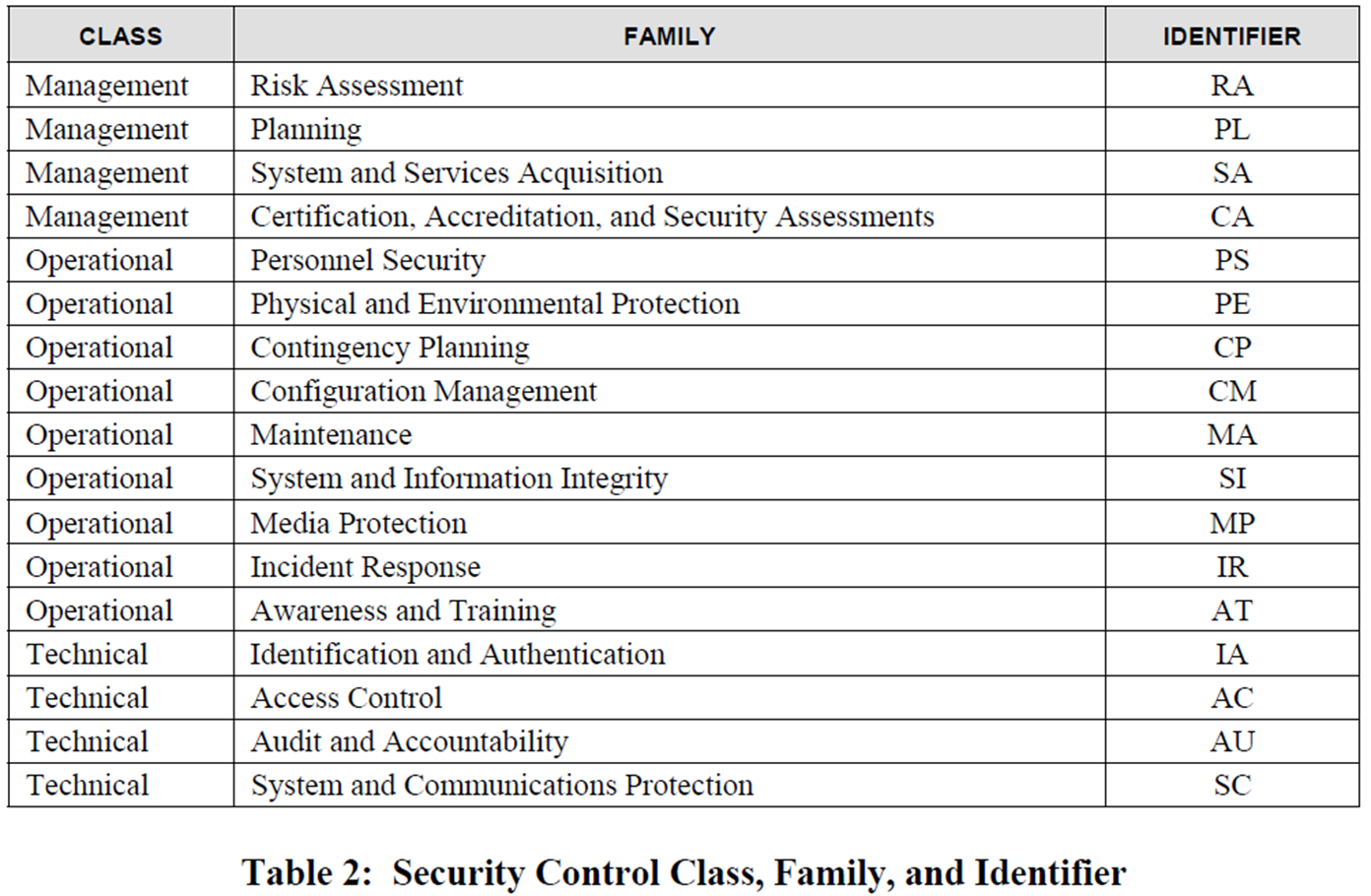 52
For what kinds of information systems do organizations employ vulnerability scanning & penetration testing ?
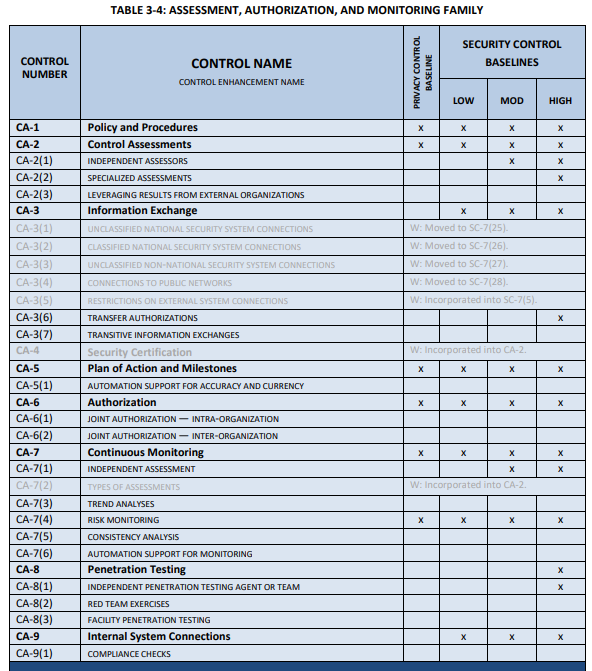 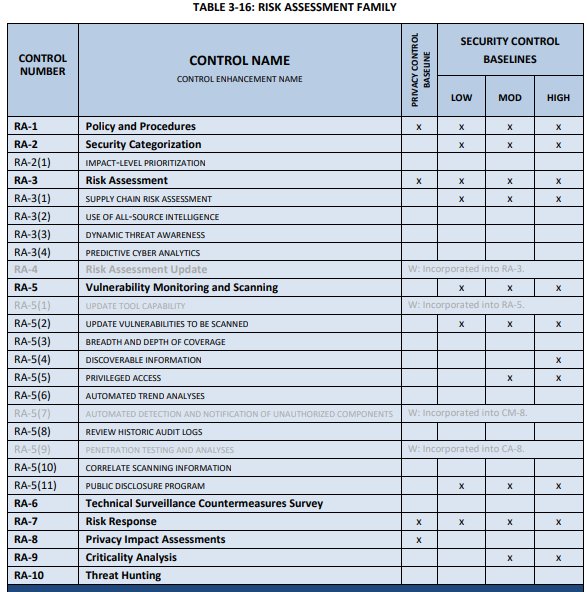 Agenda
Zero-Day Vulnerabilities
Introduction to the Exploitation Lab, continued…
The bigger context…